八册第六课
第六課
清明節的一天
說說看清明節的習俗和活動:
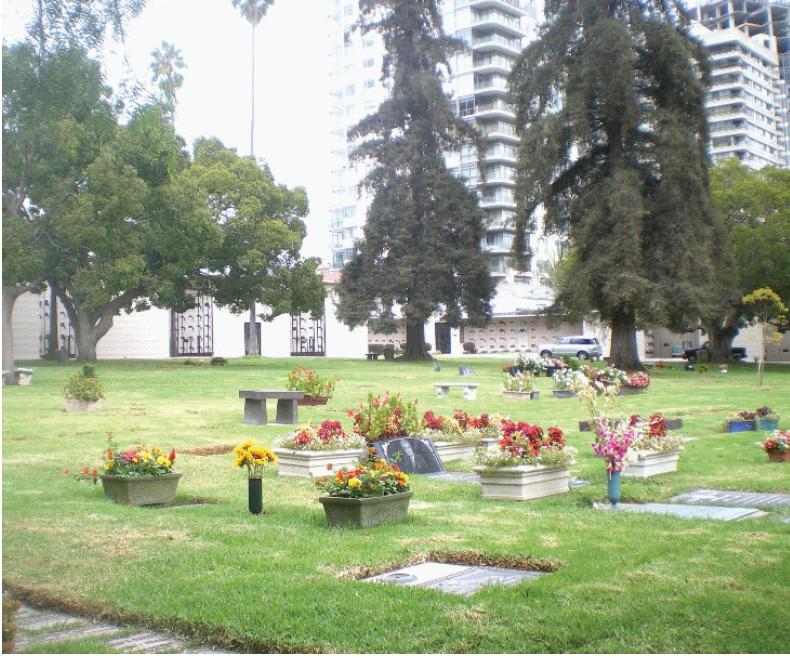 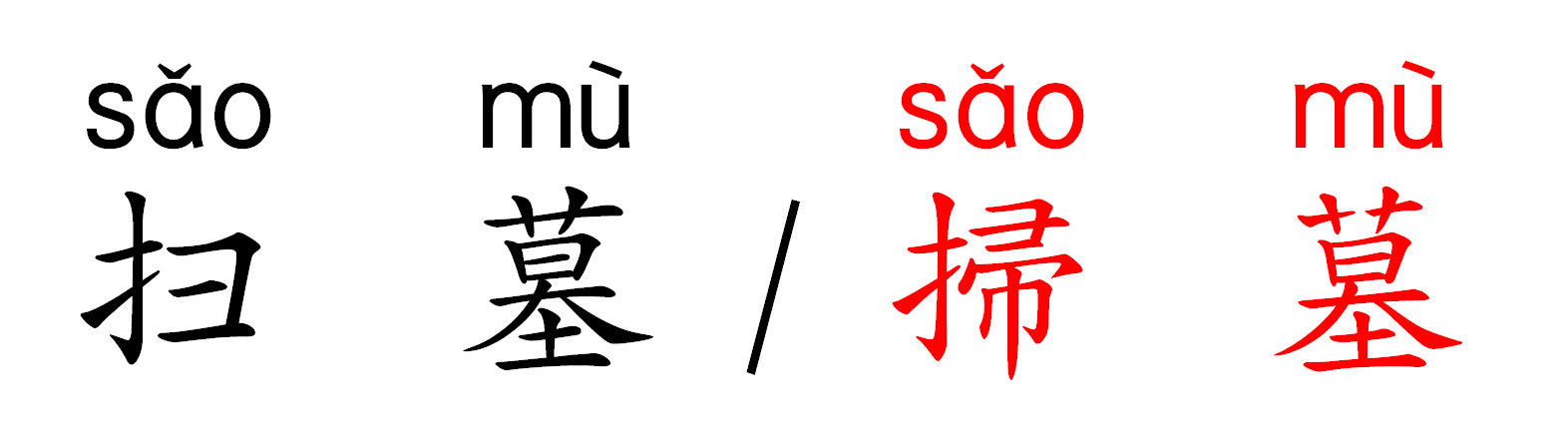 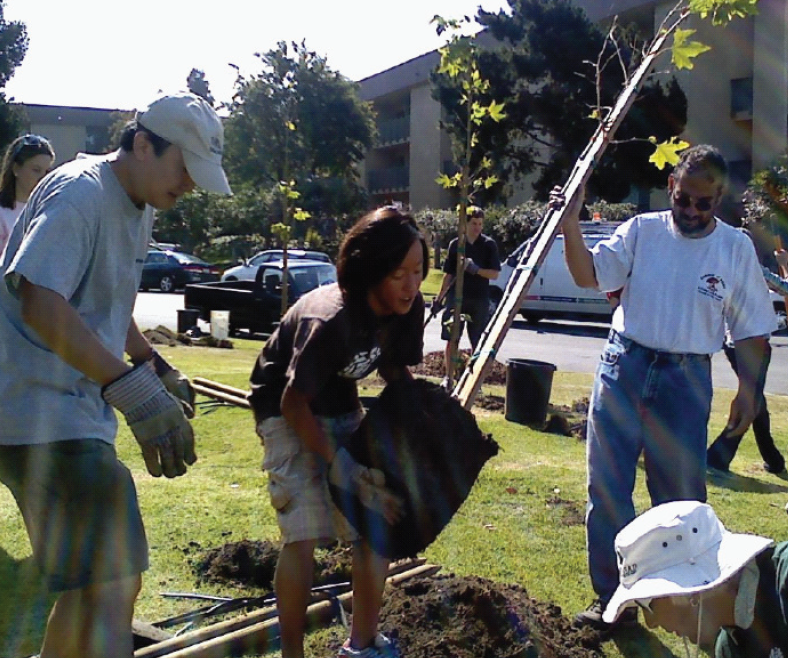 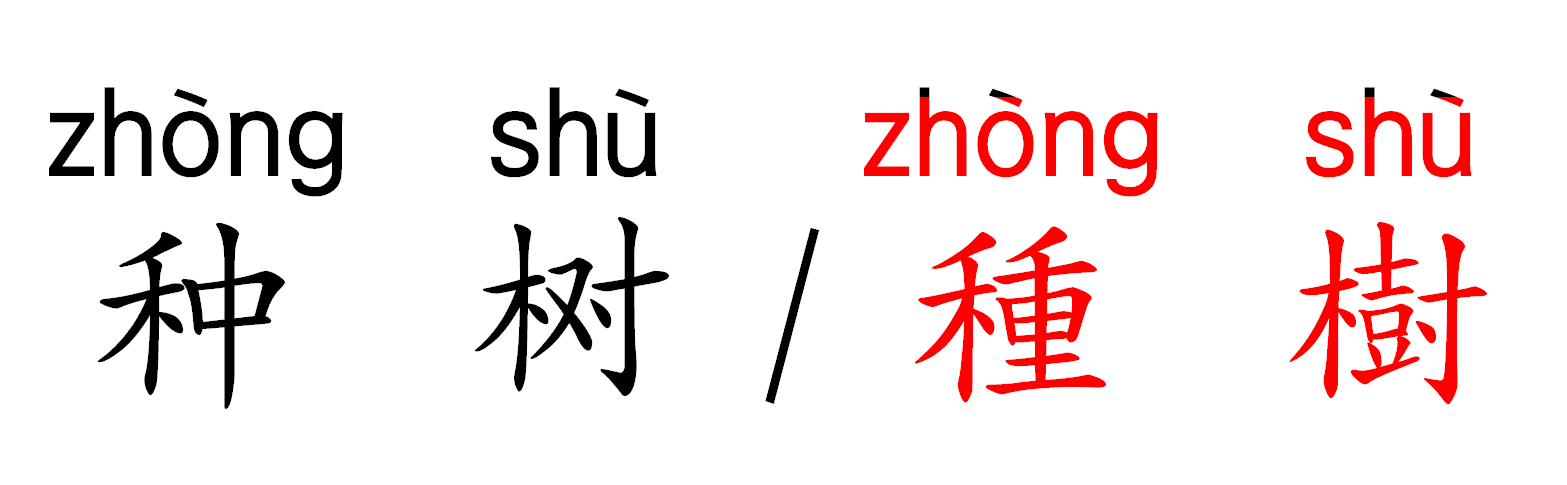 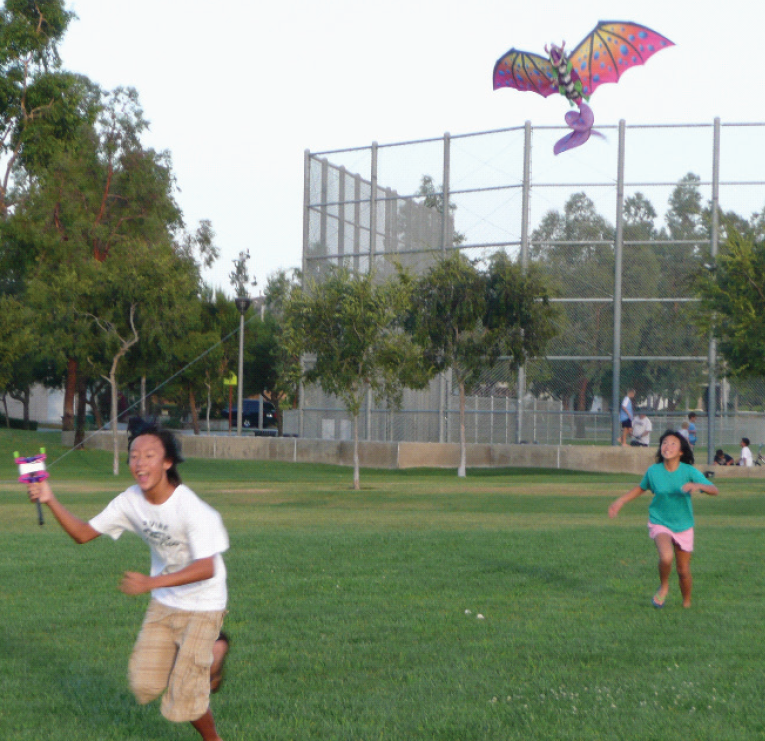 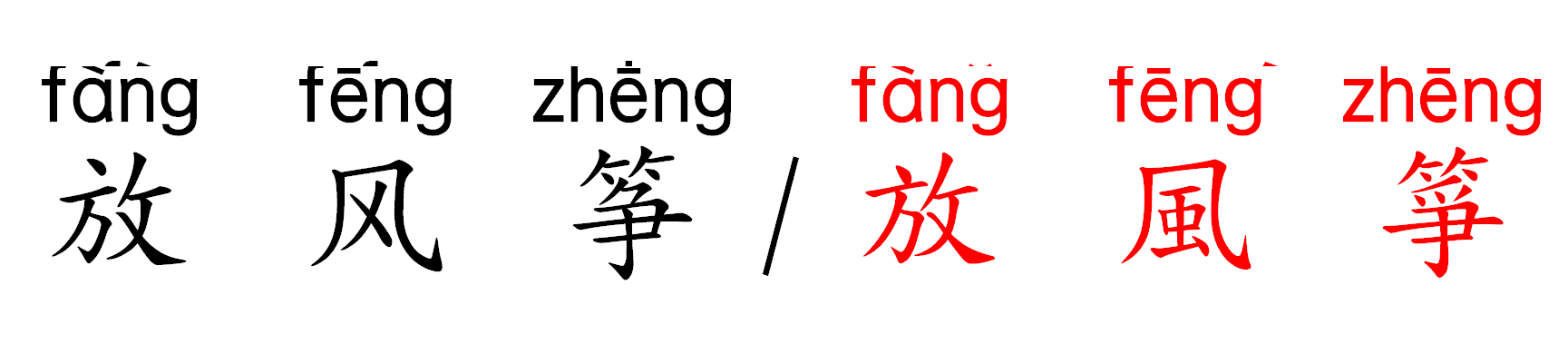 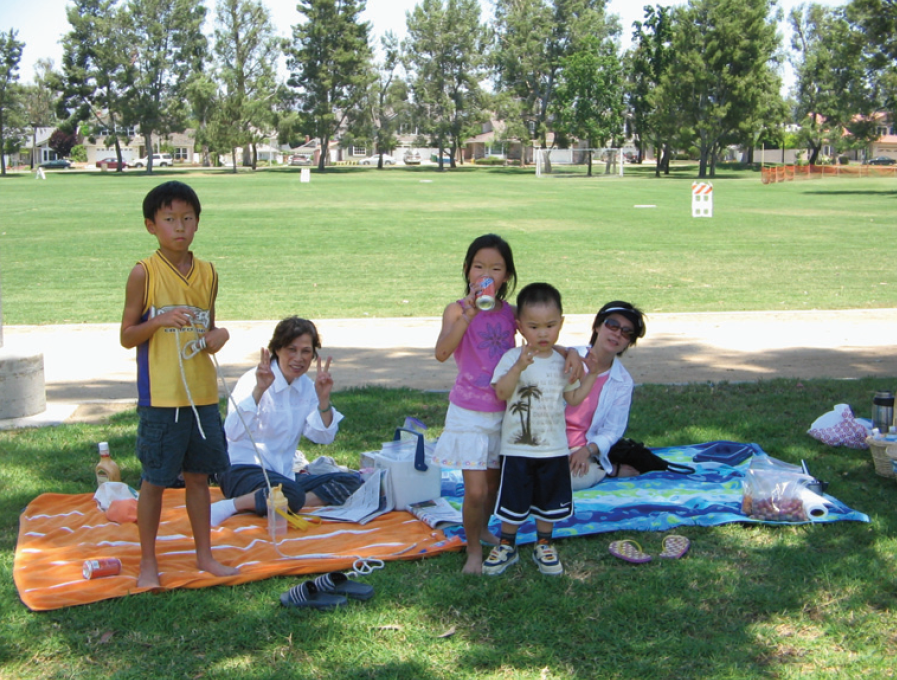 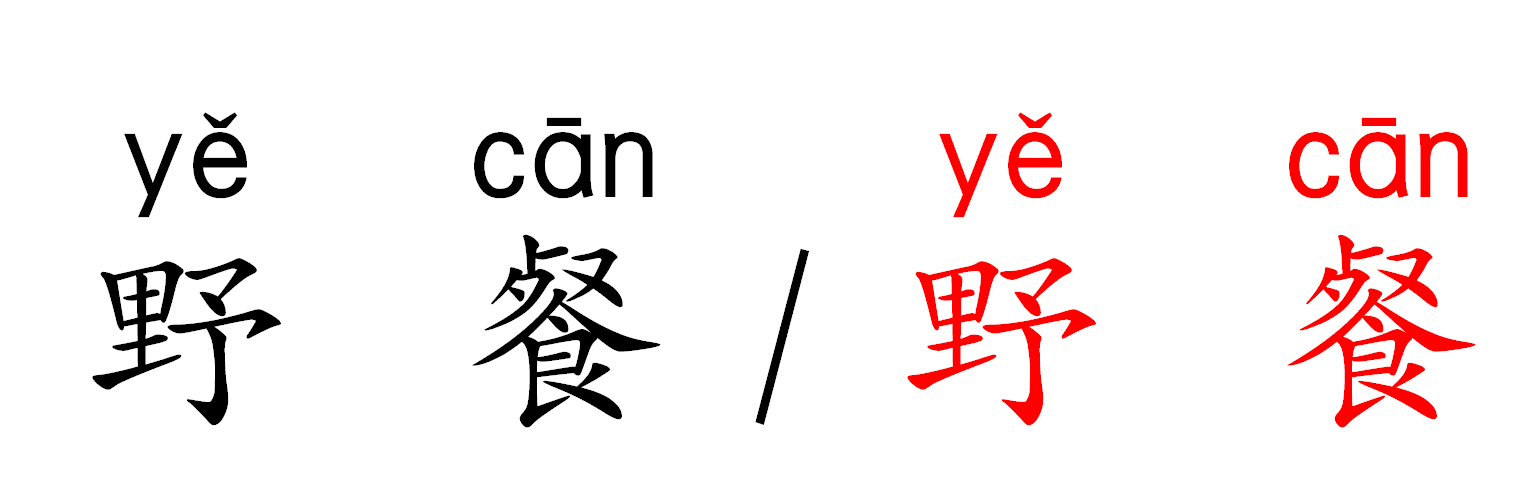 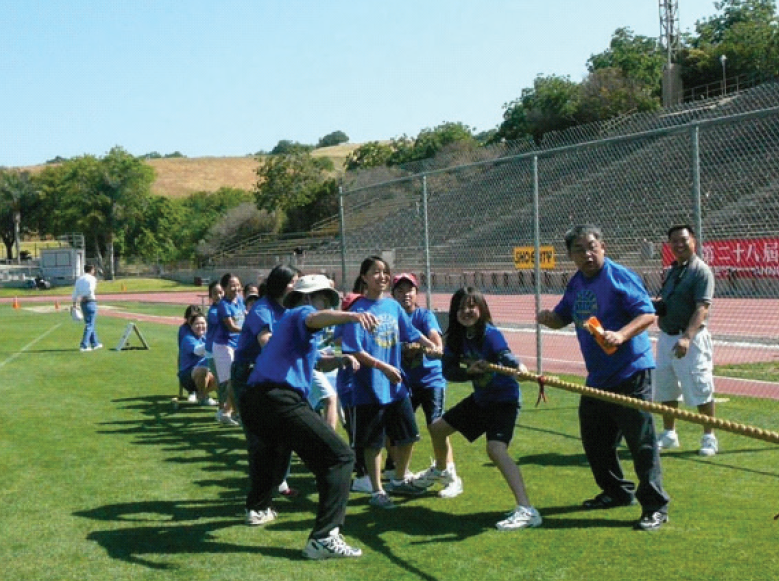 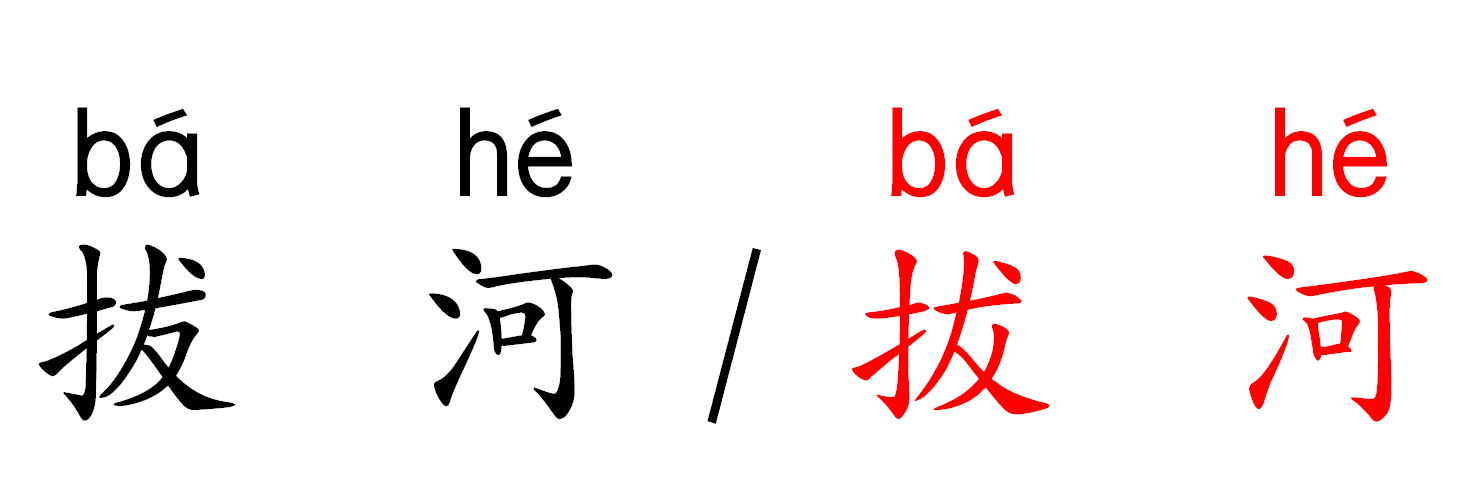 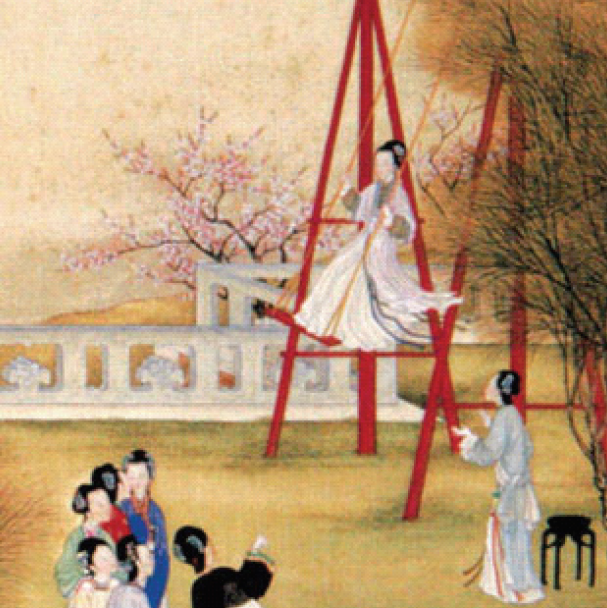 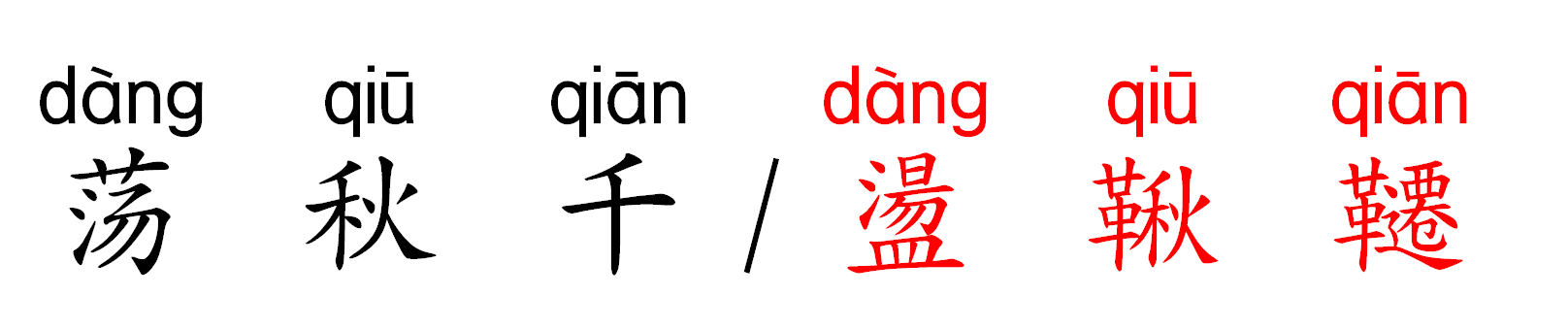 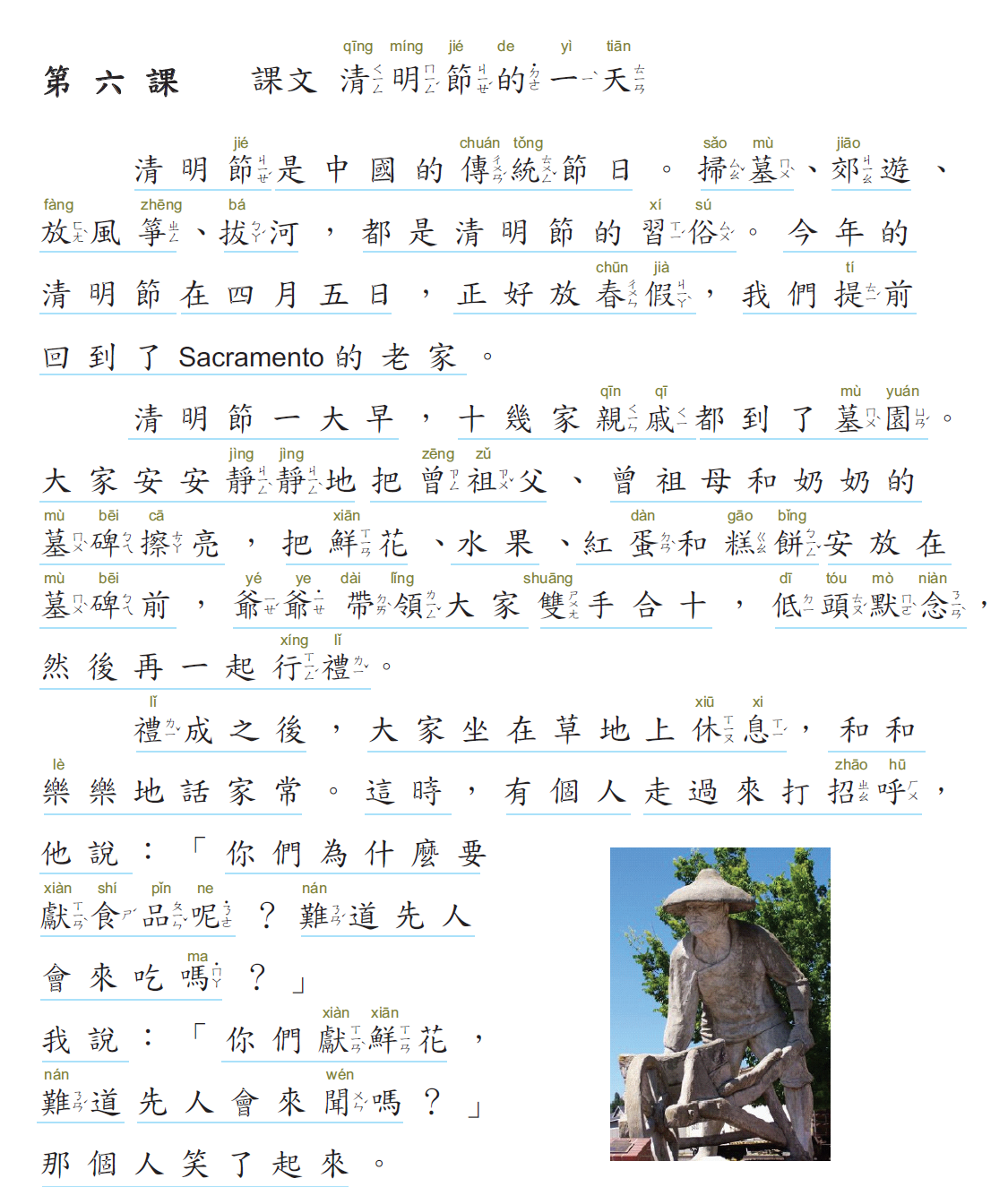 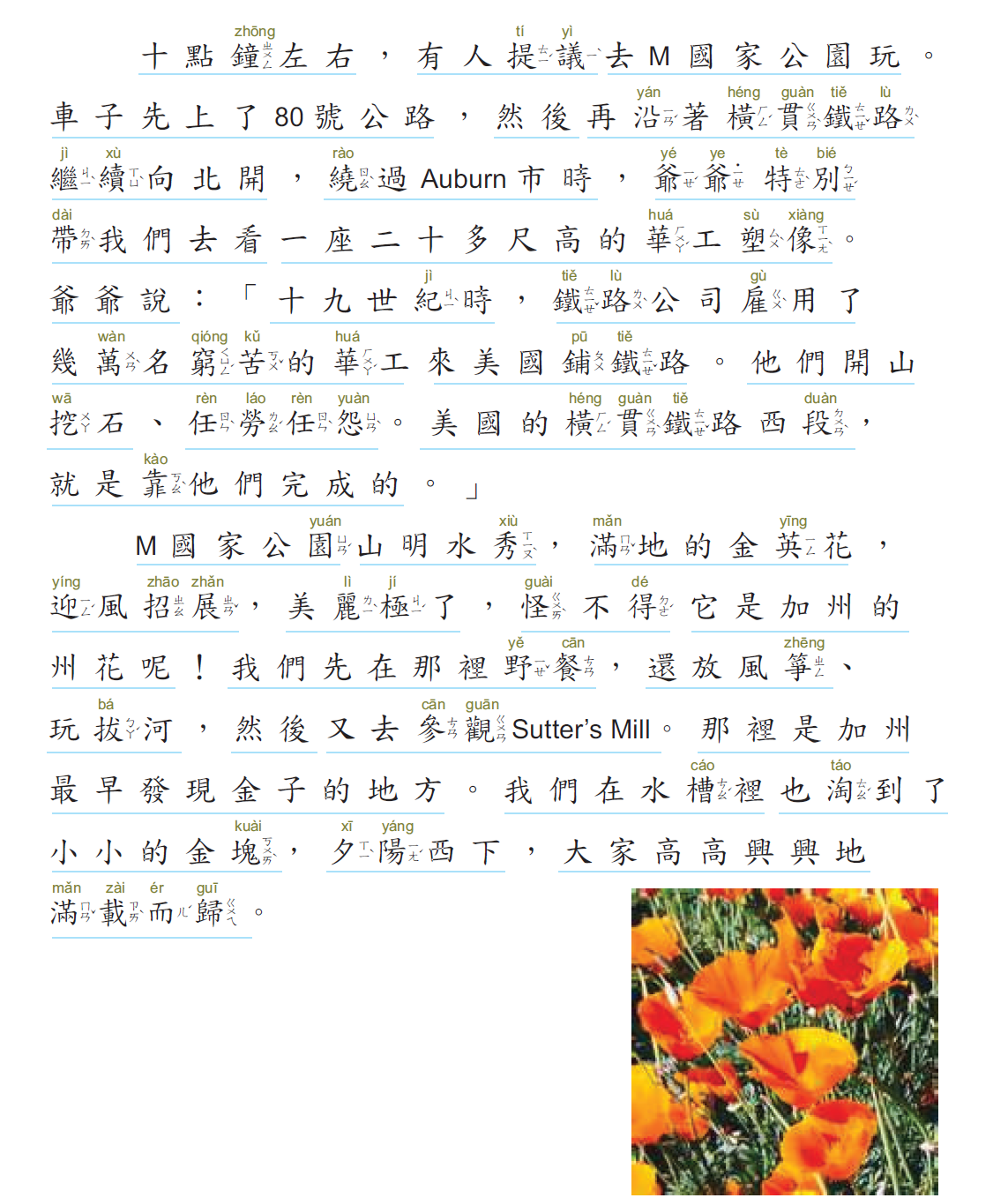 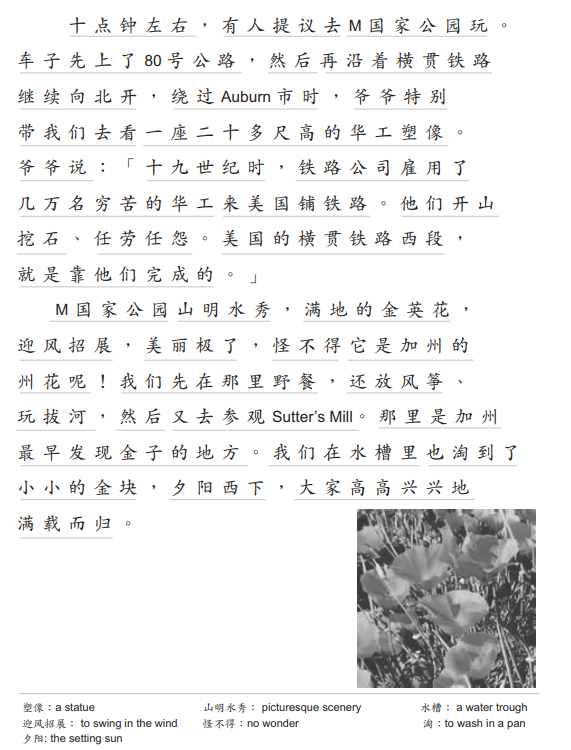 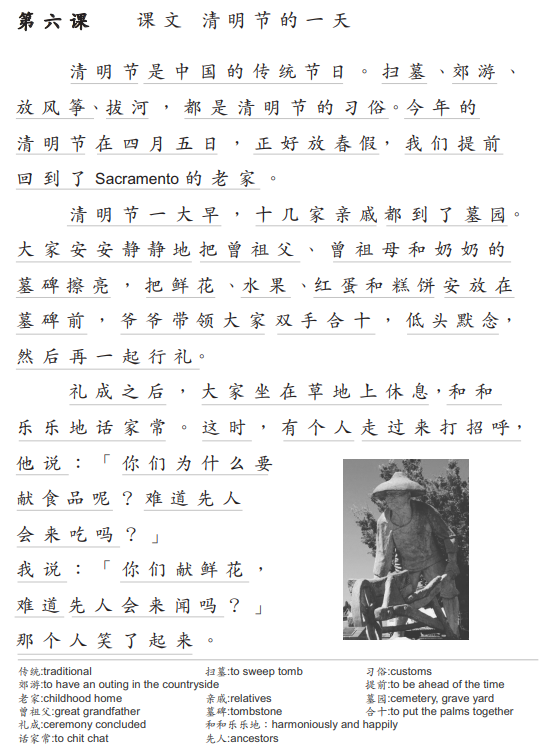 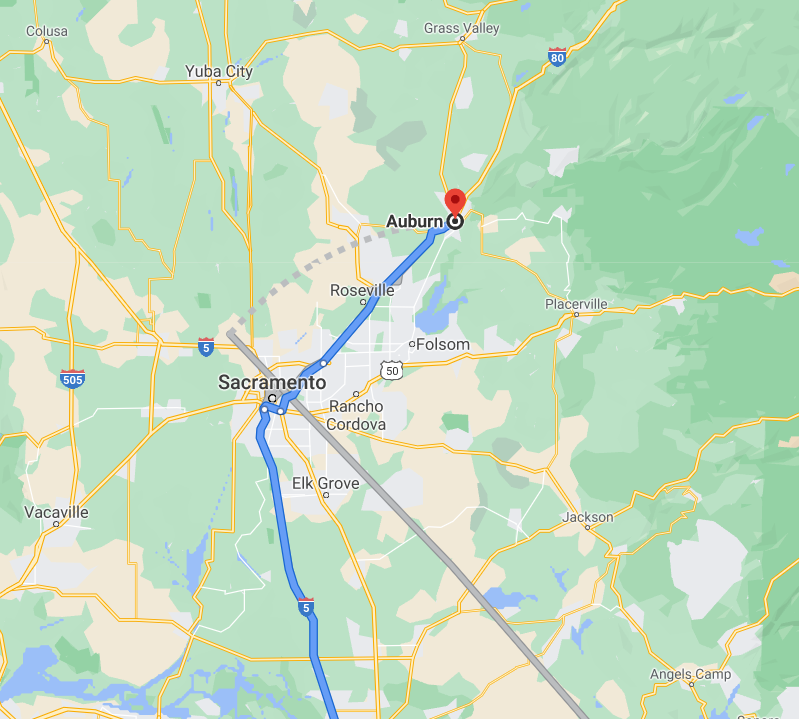 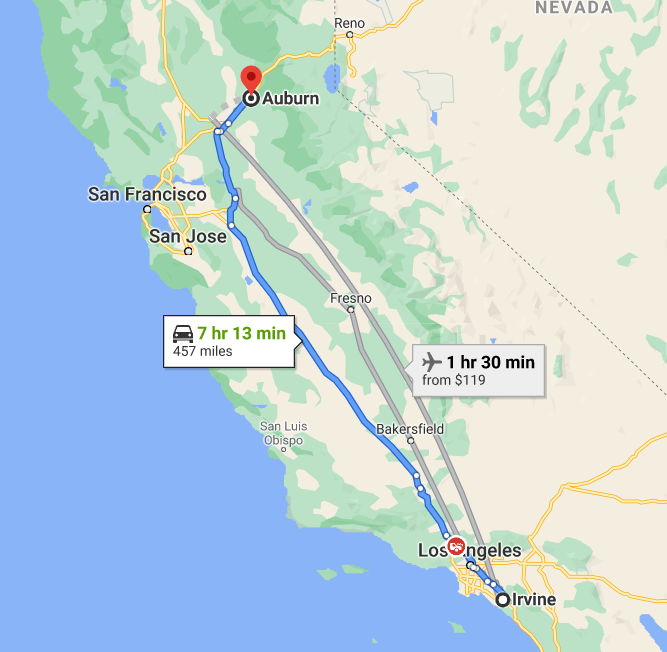 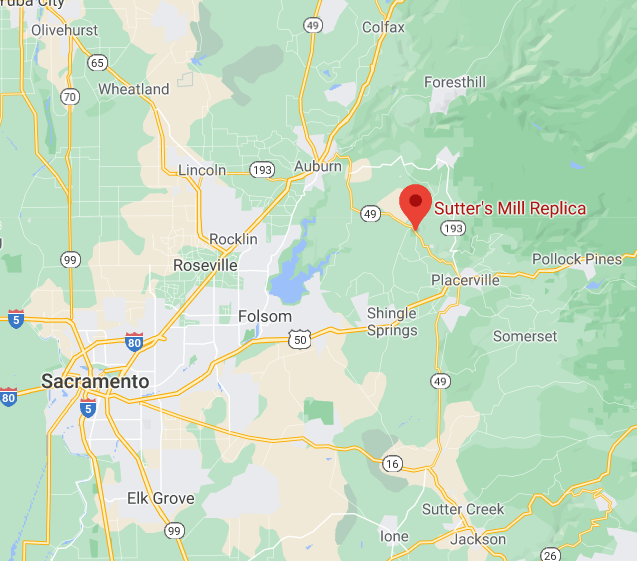 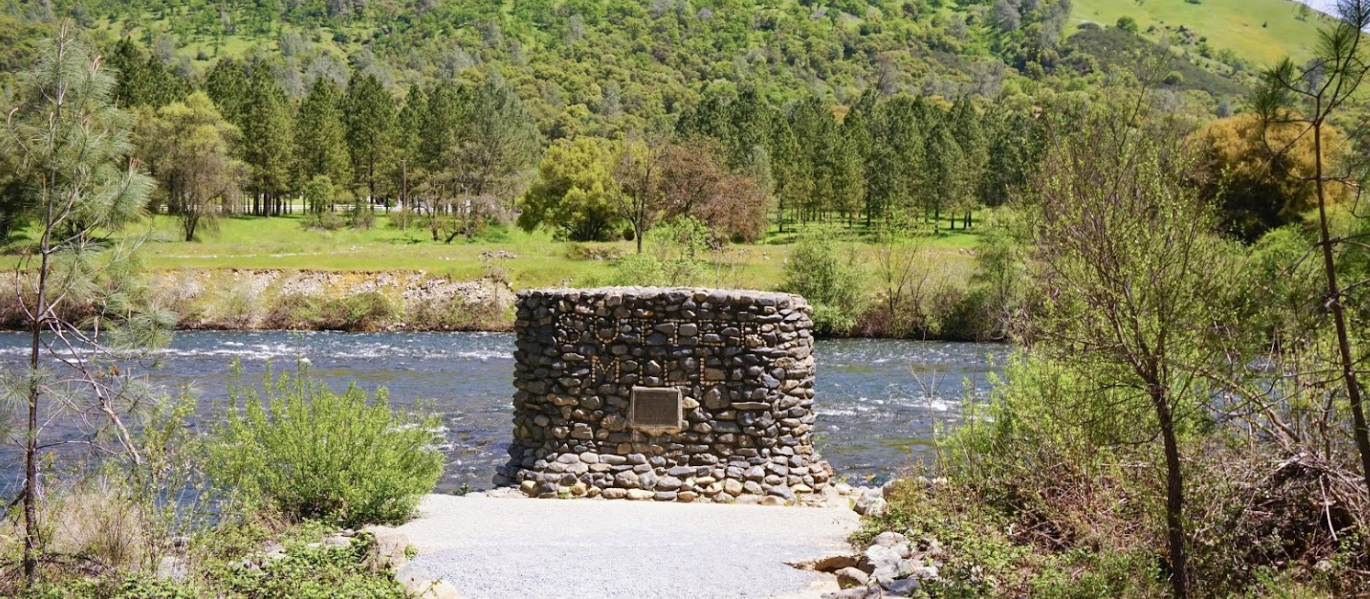 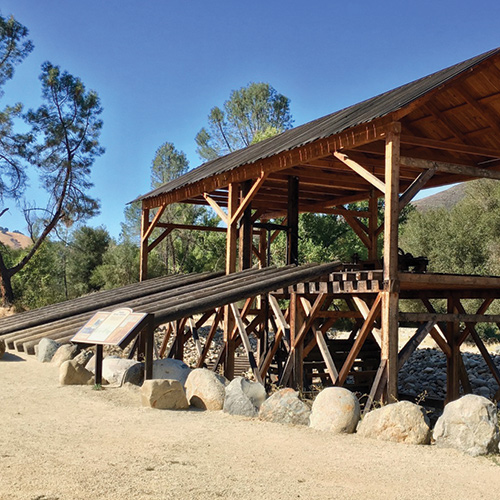 清明節掃墓清明节扫墓
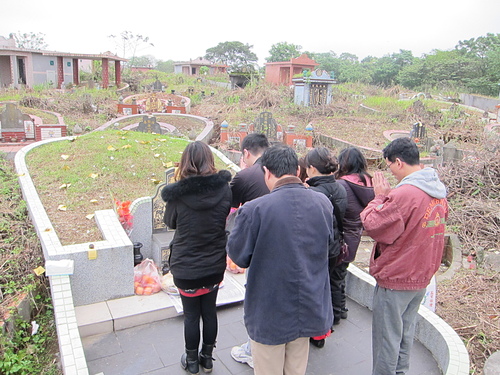 清明節祭品清明节祭品
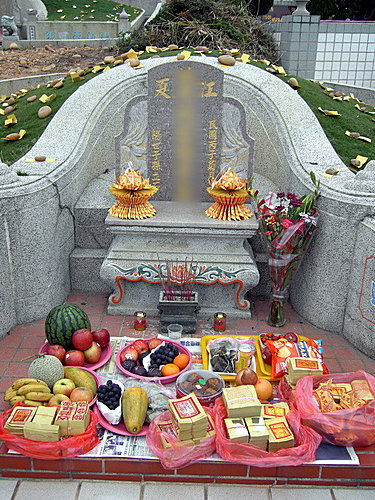 課文問題  课文问题
清明節有哪些習俗?
1.清明节有哪些习俗?


2.清明節掃墓的時候要做些什麼?
2.清明节扫墓的时候要做些什么?
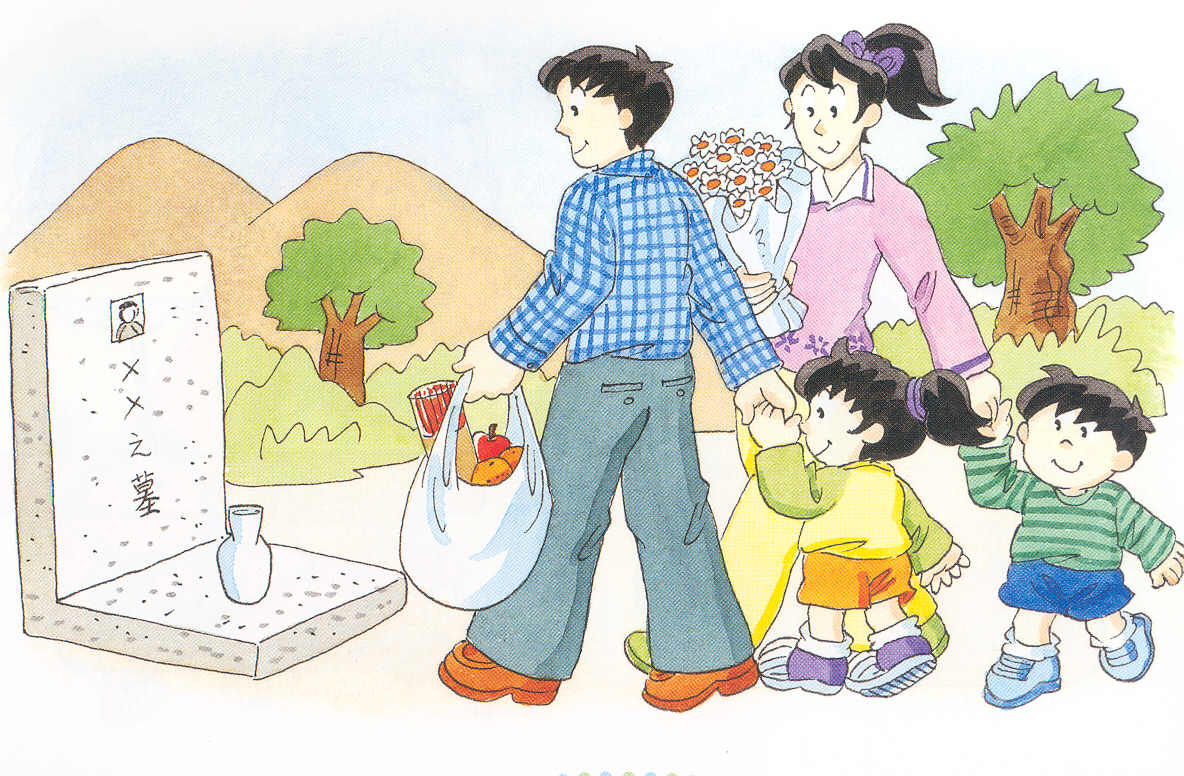 Auburn 華工塑像
Marshall Gold Discovery State Historic park
擦(to wipe)
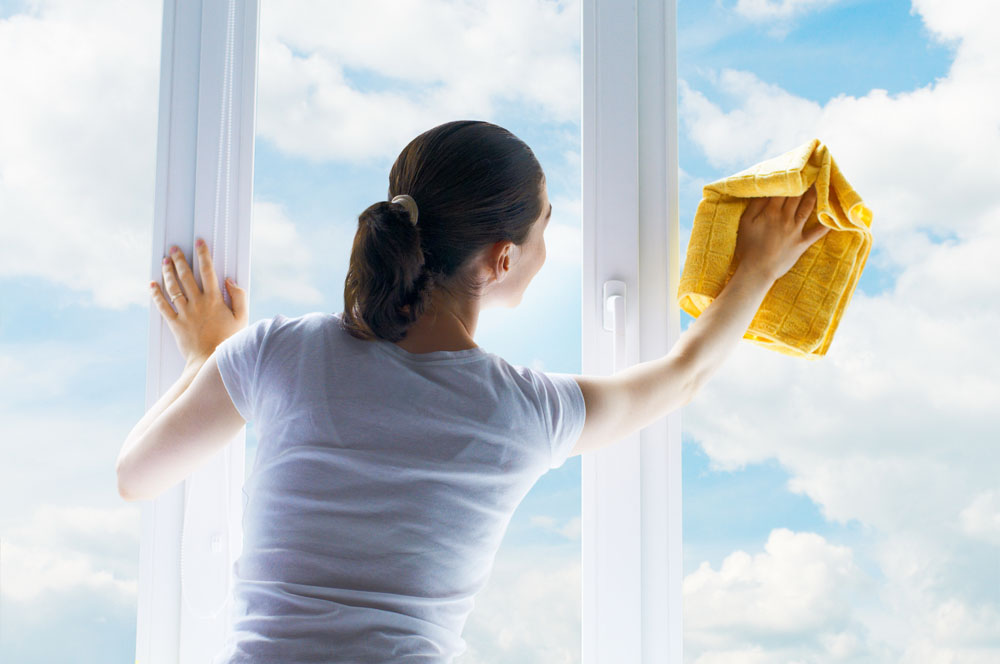 媽媽把客廳的玻璃都擦一遍。 
妈妈把客厅的玻璃都擦一遍。
板擦( a black board eraser)
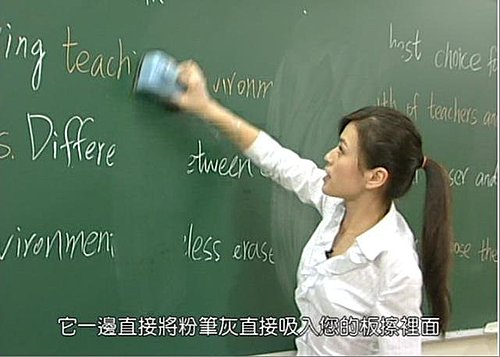 你可以拿板擦把黑板的字擦掉嗎? 
你可以拿板擦把黑板的字擦掉吗?
请用括号内的字造句来完成对话：
糟了我把小美的姓写错了。
______________________________(擦掉)
默念( to recite silently)
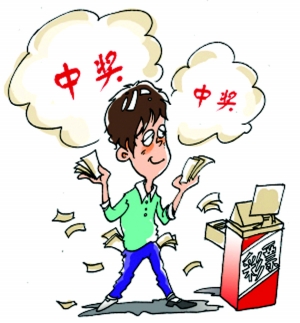 開獎時，許多人都在心中默念自己的號碼，希望能幸運中獎。
开奖时，许多人都在心中默念自己的号码，希望能幸运中奖。
默默地(silently)
我的爸爸媽媽一直都默默地在背後支持我，他們是我最重要的精神支柱。
我的爸爸妈妈一直都默默地在背后支持我，他们是我最重要的精神支柱。
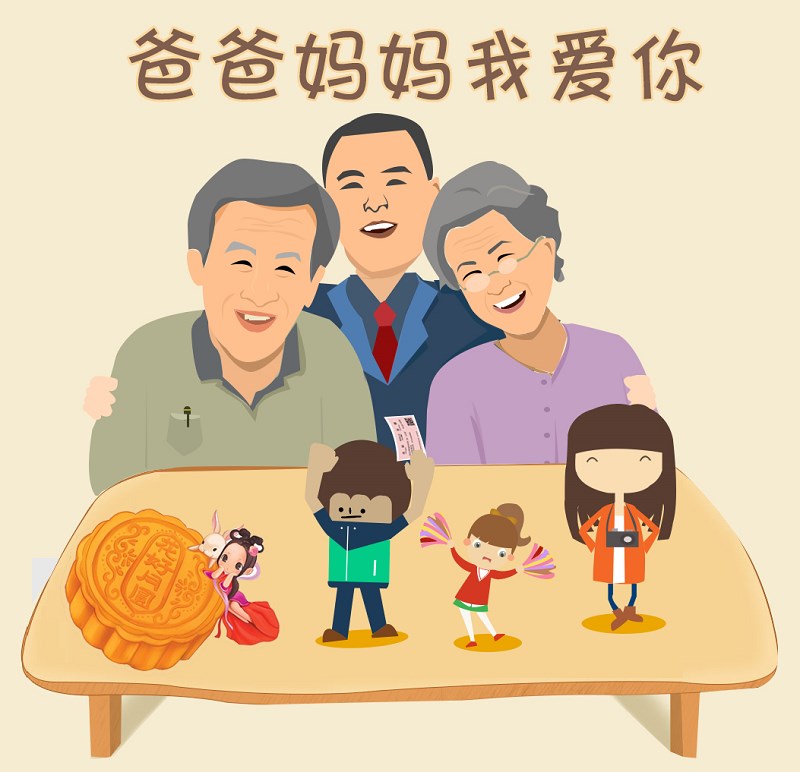 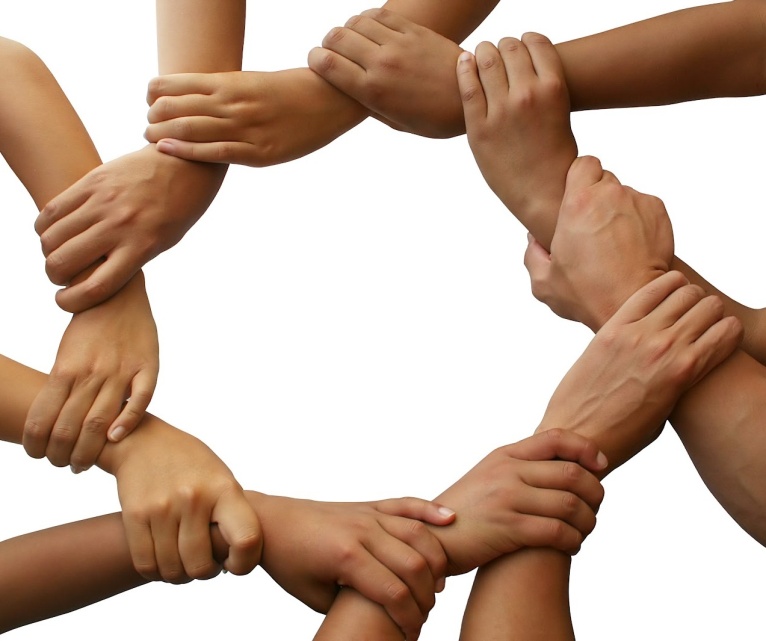 沿著沿着(to along)
他每天都沿著公園旁的這條小路跑步健身。
他每天都沿着公园旁的这条小路跑步健身。
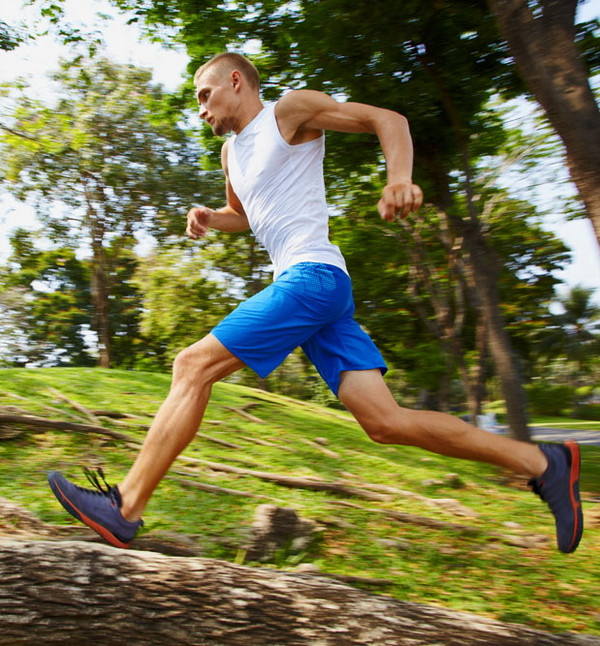 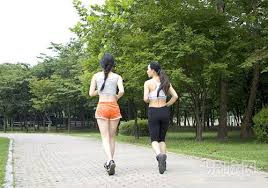 繞绕(to circle around)/繞來繞去 绕来绕去(to go in circles)
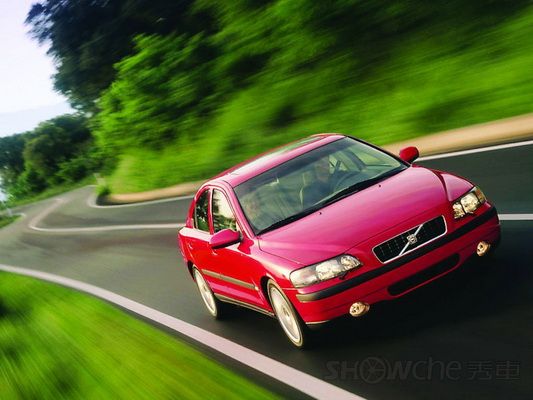 你開車這樣繞來繞去，到底要去哪裡呢?
你开车这样绕来绕去，到底要去哪里呢?
请用括号内的字造句来完成对话：
你为什么不走这条山路去国家公园?
___________________________(绕来绕去)
橫貫 横贯(to cross from east to west)
這條小河橫貫整個村莊,沿岸都是迷人的景色。
这条小河横贯整个村庄,沿岸都是迷人的景色。
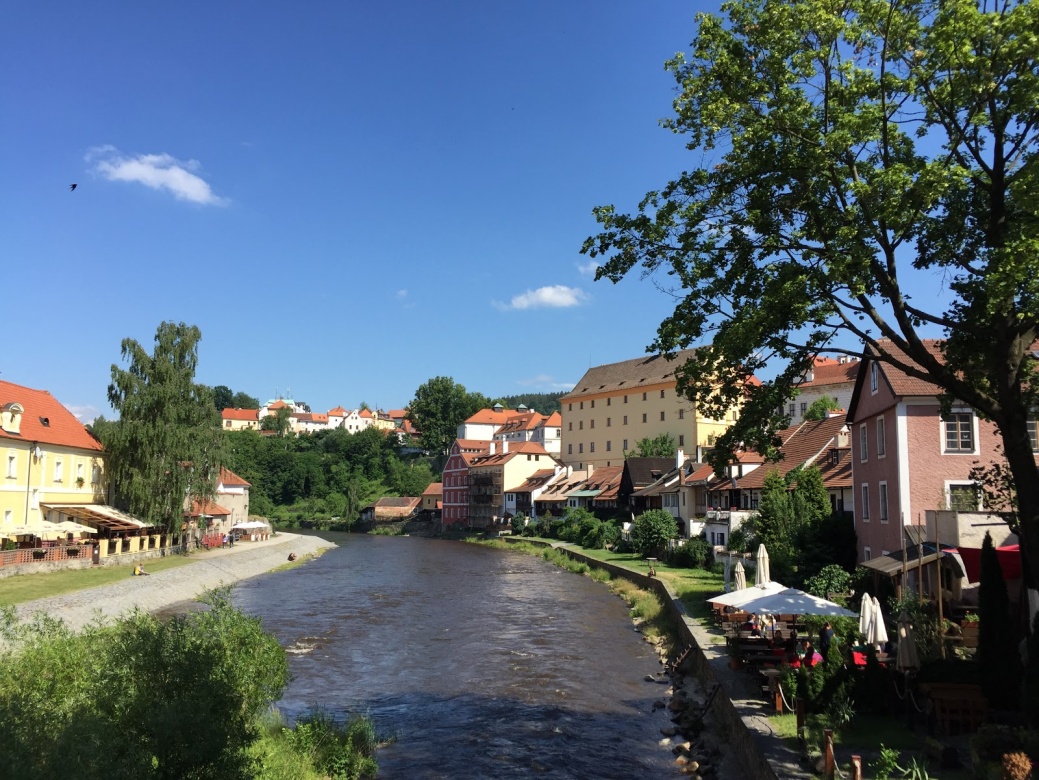 第二周
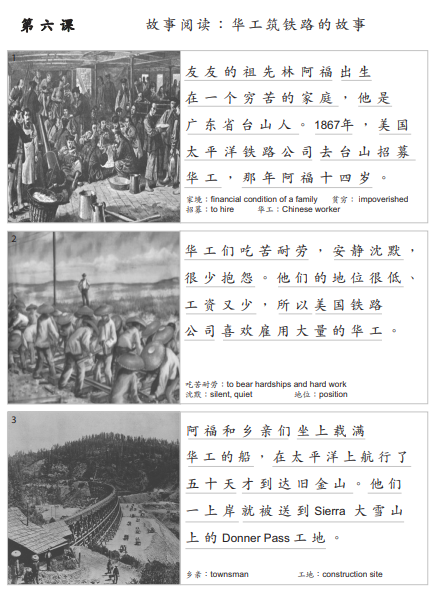 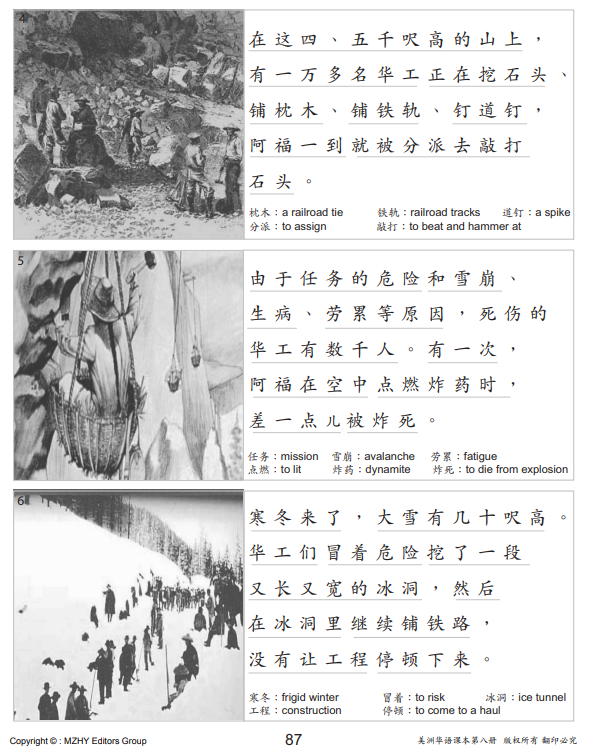 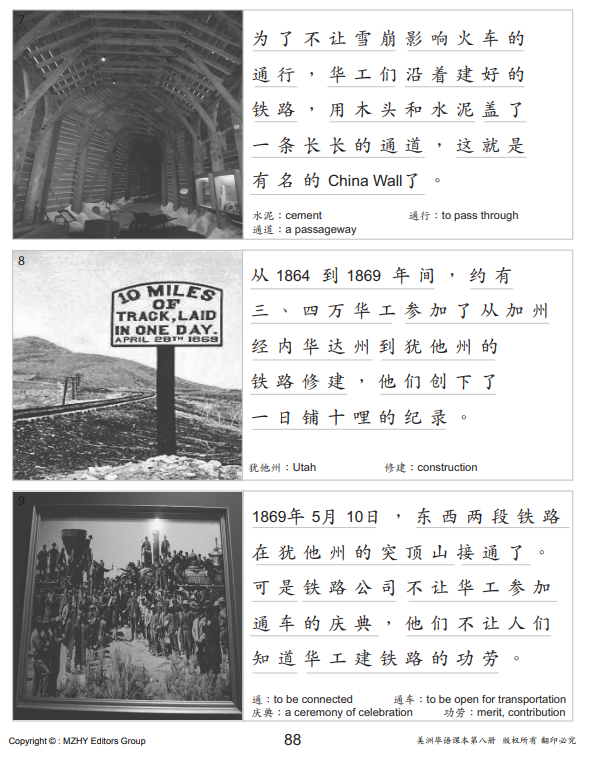 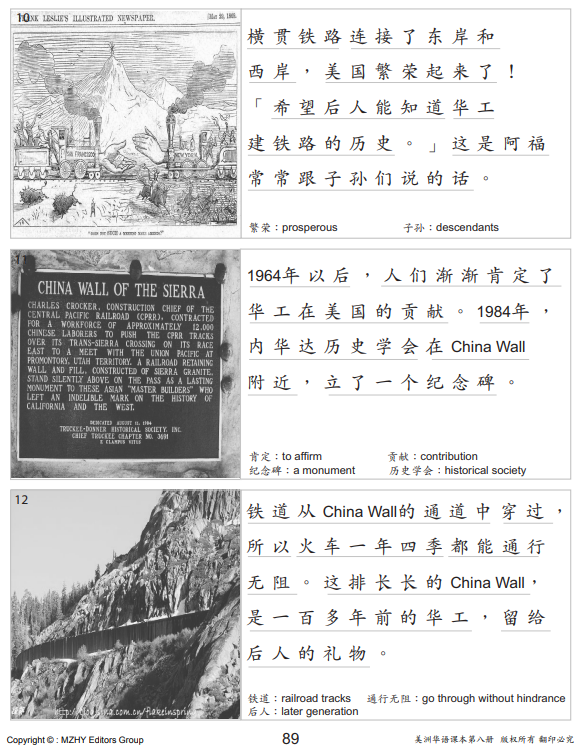 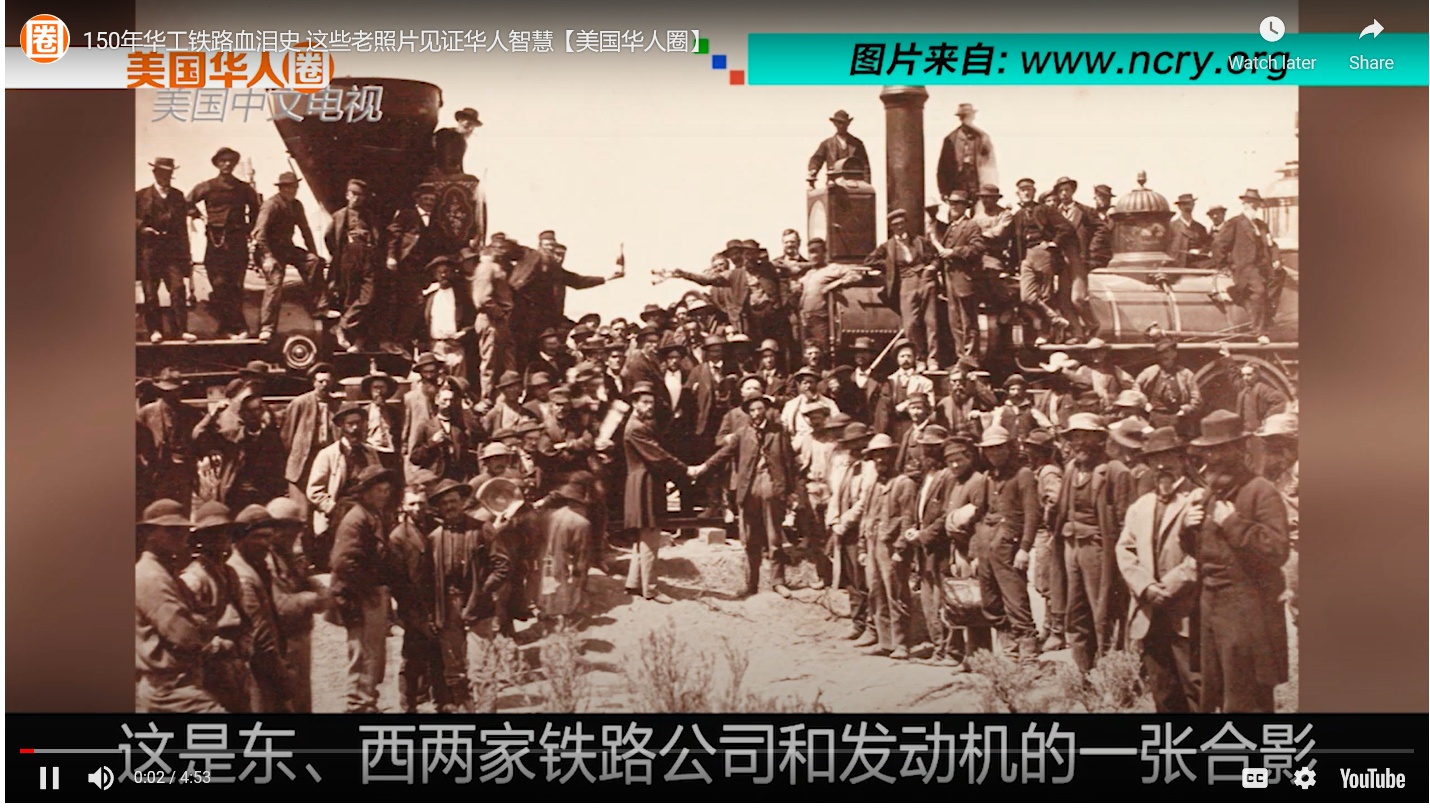 華工築鐵路 华工筑铁路
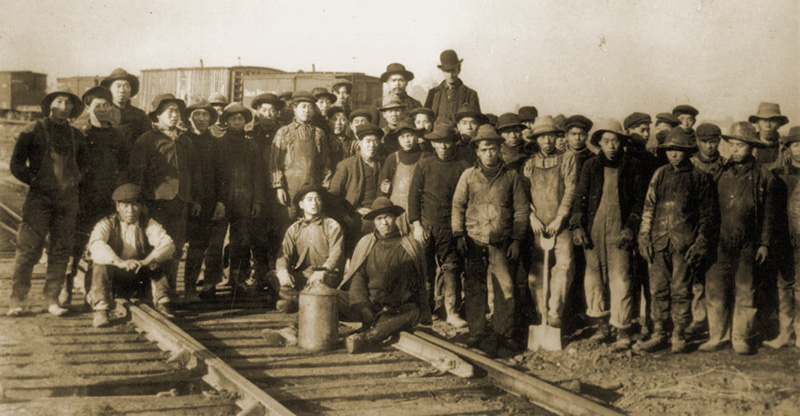 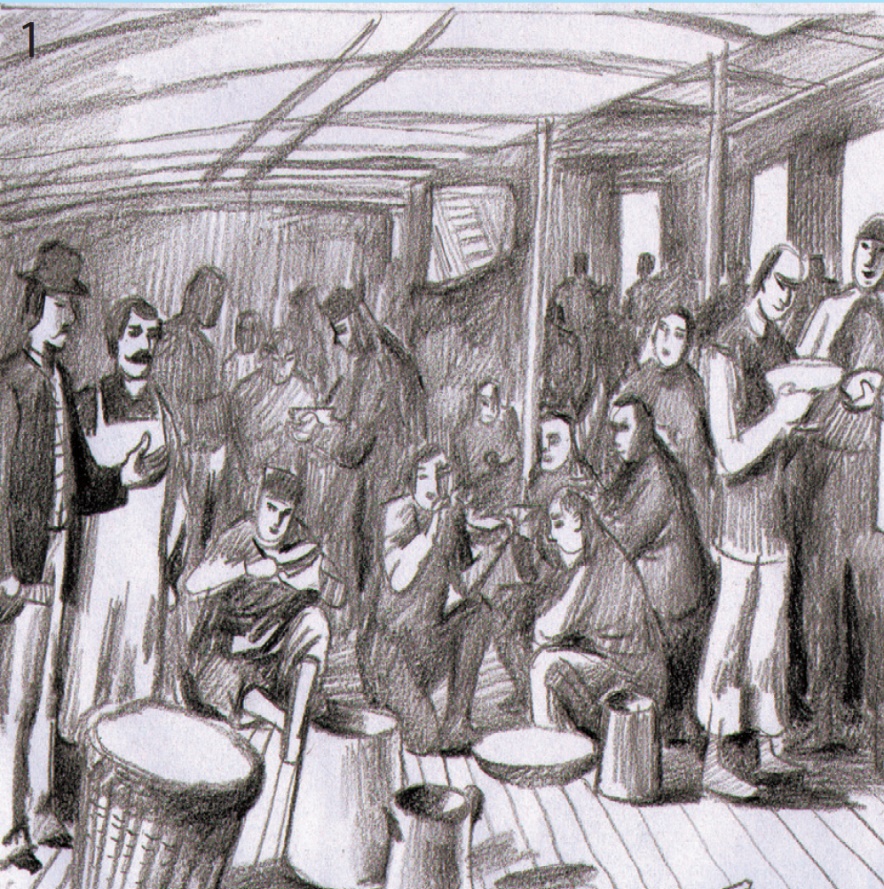 1.友友的祖先林阿福出生在一個窮苦的家庭，他是廣東省台山人。1867年，美國太平洋鐵路公司去台山招募華工，那年阿福十四歲。
1.友友的祖先林阿福出生在一个穷苦的家庭，他是广东省台山人。1867年，美国太平洋铁路公司去台山招募华工，那年阿福十四岁。
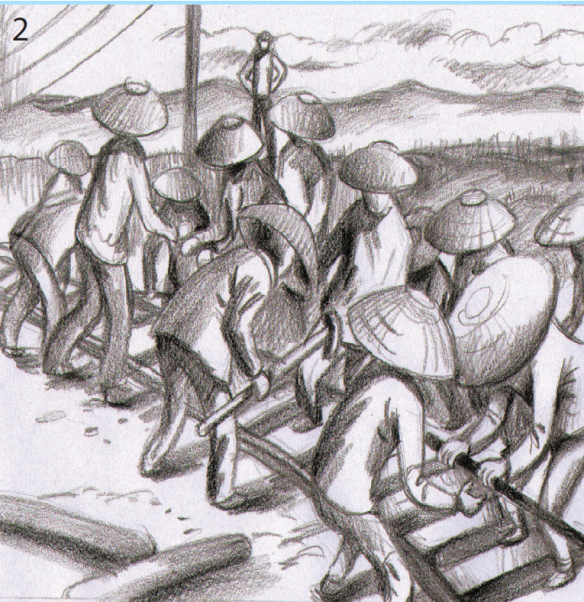 2.華工們吃苦耐勞，安靜沈默，很少抱怨。他們的地位很低、工資又少，所以美國鐵路公司喜歡雇用大量的華工。

2.华工们吃苦耐劳，安静沉默，很少抱怨。他们的地位很低、工资又少，所以美国铁路公司喜欢雇用大量的华工。
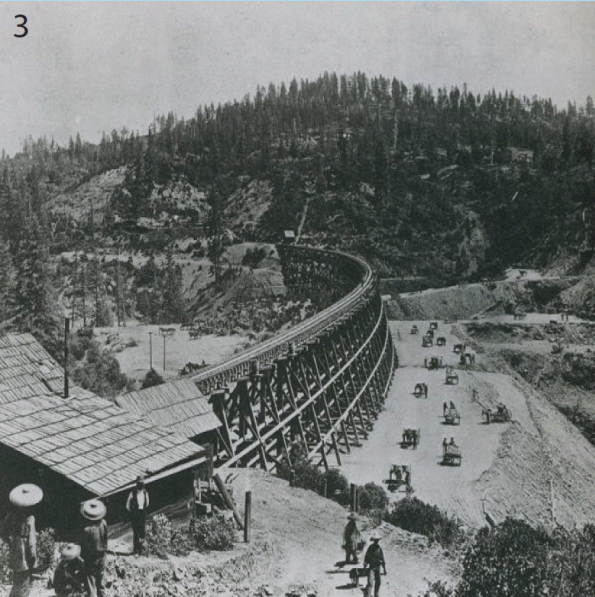 3.阿福和鄉親們坐上載滿華工的船，在太平洋上航行了五十天才到達舊金山。他們一上岸就被送到Sierra大雪山上的Donner Pass工地。

3.阿福和乡亲们坐上载满华工的船，在太平洋上航行了五十天才到达旧金山。他们一上岸就被送到Sierra大雪山上的Donner Pass工地。
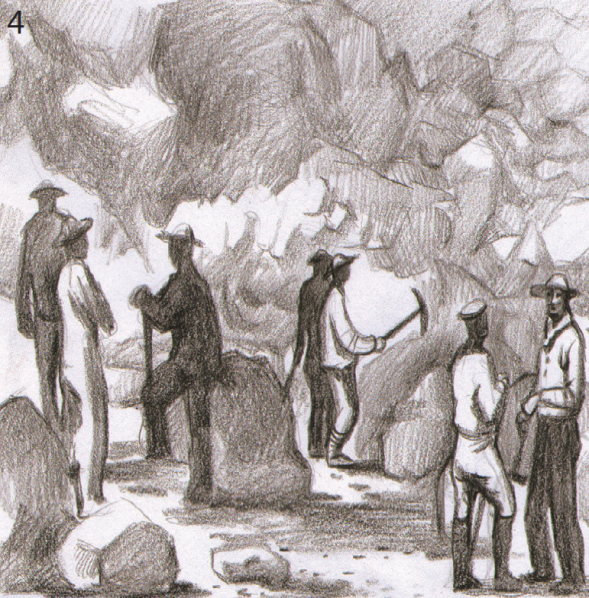 4.在這四、五千呎高的山上，有一萬多名華工正在挖石頭、鋪枕木、鋪鐵軌、釘道釘，阿福一到就被分派去敲打石頭。

4.在这四、五千尺高的山上，有一万多名华工正在挖石头、铺枕木、铺铁轨、钉道钉，阿福一到就被分派去敲打石头。
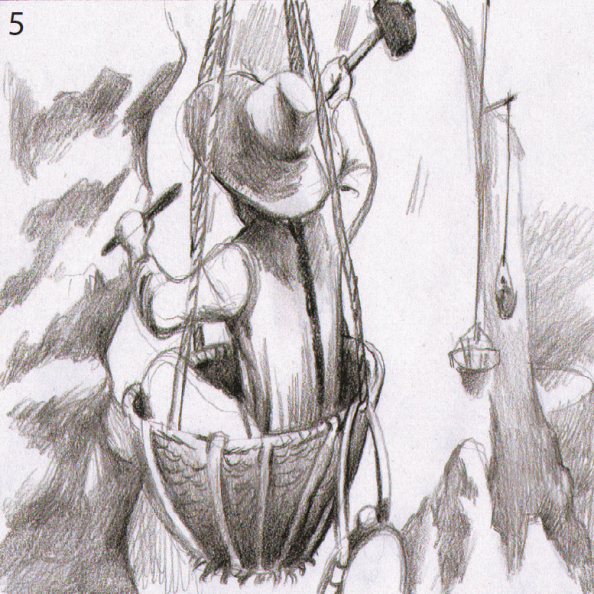 5.由於任務的危險和雪崩、生病、勞累等原因，死傷的華工有數千人。有一次，阿福在空中點燃炸藥時，差一點兒被炸死。

5.由于任务的危险和雪崩、生病、劳累等原因，死伤的华工有数千人。有一次，阿福在空中点燃炸药时，差一点儿被炸死。
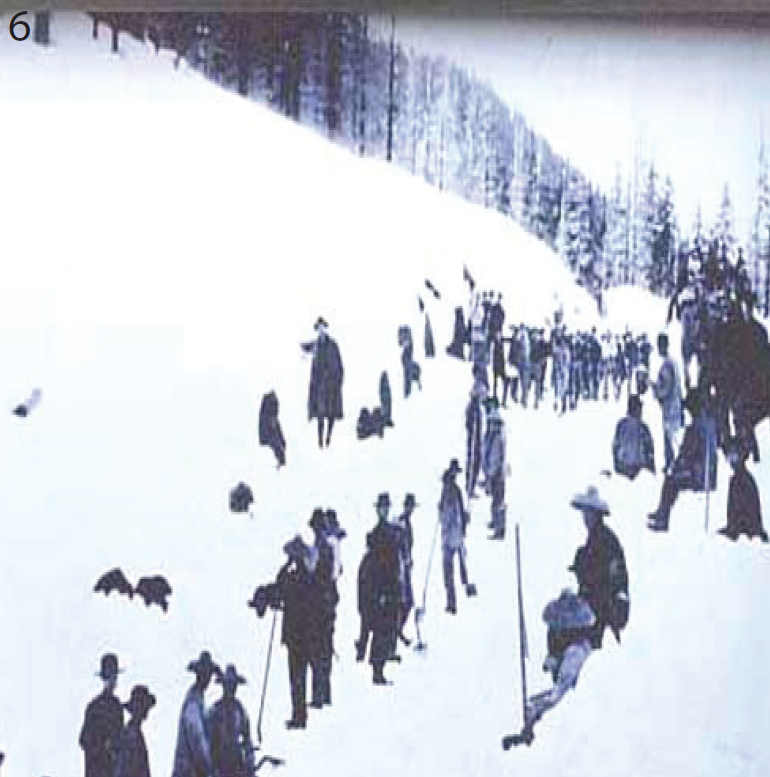 6.寒冬來了，大雪有幾十呎高。華工們冒著危險挖了一段又長又寬的冰洞，然後在冰洞裡繼續鋪鐵路，沒有讓工程停頓下來。
6.寒冬来了，大雪有几十呎高。华工们冒着危险挖了一段又长又宽的冰洞，然后在冰洞裡继续铺铁路，没有让工程停顿下来。
繼續 继续(continue)
雖然我這次考試考不好，但我仍然會繼續努力，希望下次考試能夠考好。
虽然我这次考试考不好，但我仍然会继续努力，希望下次考试能够考好。
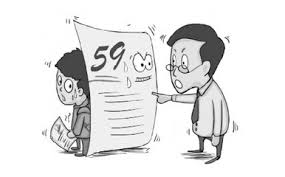 雇用( hire)
這家公司雇用很多外籍勞工來做勞力的工作(labor work)。
这家公司雇用很多外籍劳工来做劳力的工作(labor work)。
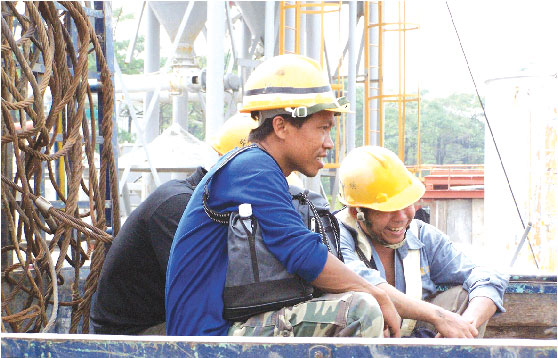 鋪  铺( to pave, to lay)
這條大馬路坑坑洞洞的，實在很不安全，應該要重新鋪才對。
这条大马路坑坑洞洞的，实在很不安全，应该要重新铺才对。
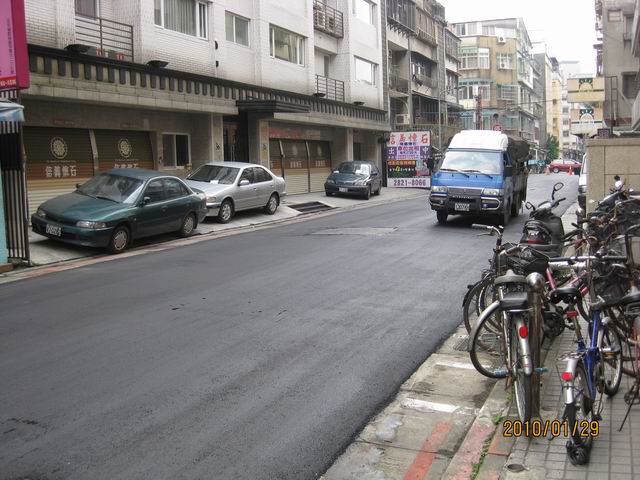 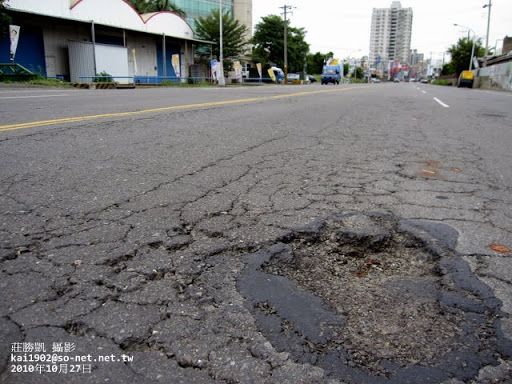 第三周
華工築鐵路
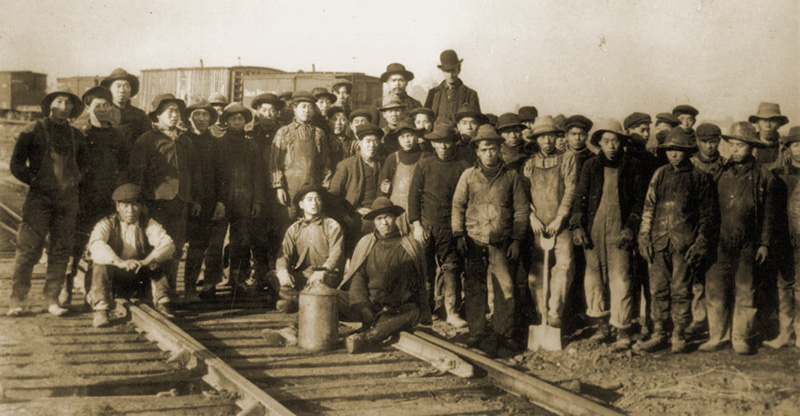 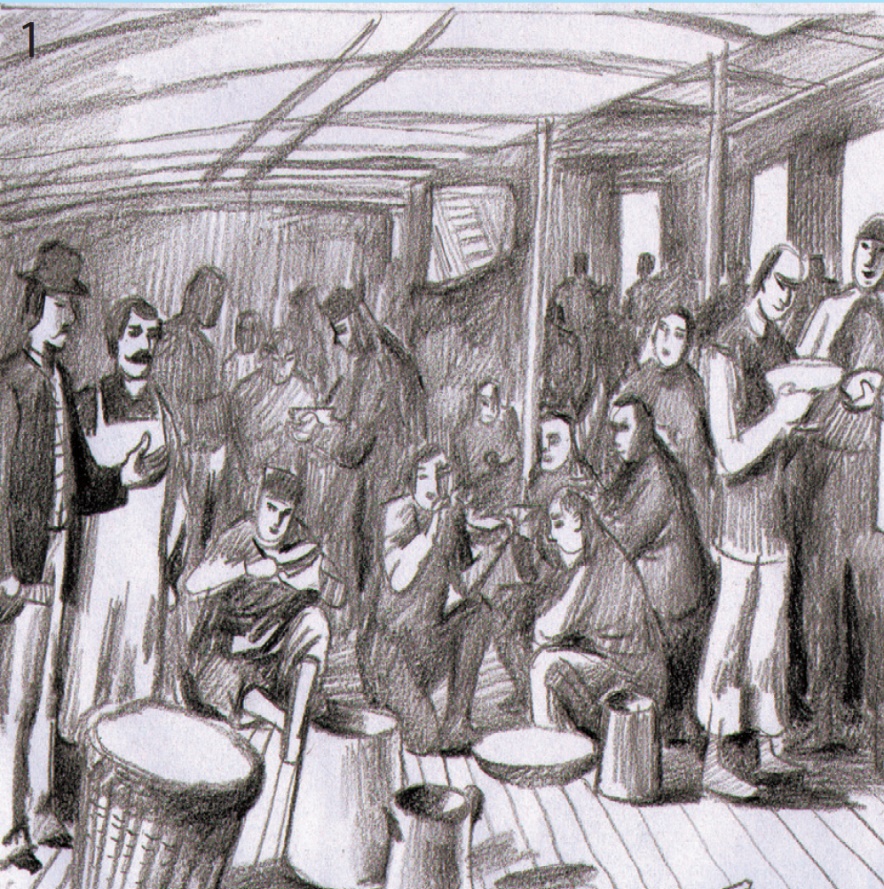 1.友友的祖先林阿福出生在一個窮苦的家庭，他是廣東省台山人。1867年，美國太平洋鐵路公司去台山招募華工，那年阿福十四歲。
1.友友的祖先林阿福出生在一个穷苦的家庭，他是广东省台山人。1867年，美国太平洋铁路公司去台山招募华工，那年阿福十四岁。
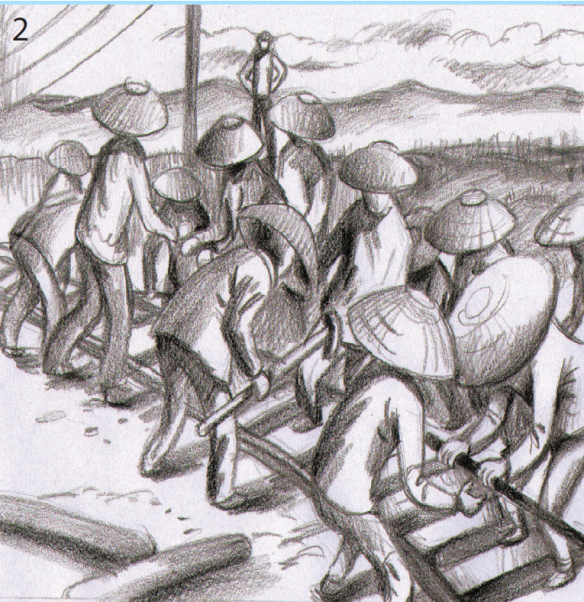 2.華工們吃苦耐勞，安靜沈默，很少抱怨。他們的地位很低、工資又少，所以美國鐵路公司喜歡雇用大量的華工。

2.华工们吃苦耐劳，安静沉默，很少抱怨。他们的地位很低、工资又少，所以美国铁路公司喜欢雇用大量的华工。
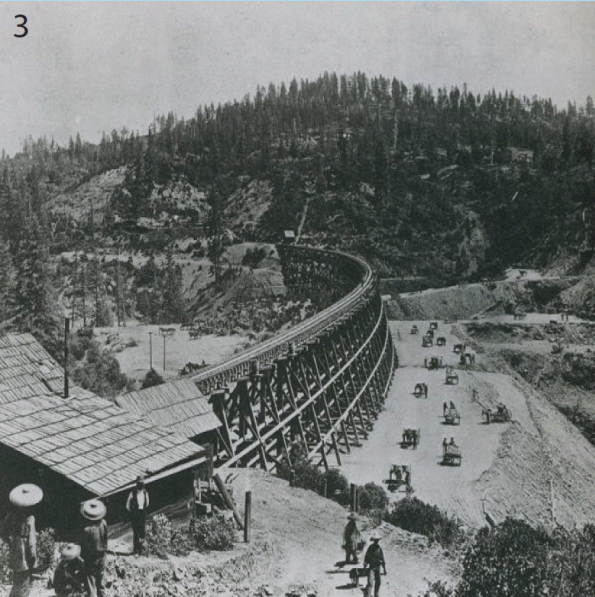 3.阿福和鄉親們坐上載滿華工的船，在太平洋上航行了五十天才到達舊金山。他們一上岸就被送到Sierra大雪山上的Donner Pass工地。

3.阿福和乡亲们坐上载满华工的船，在太平洋上航行了五十天才到达旧金山。他们一上岸就被送到Sierra大雪山上的Donner Pass工地。
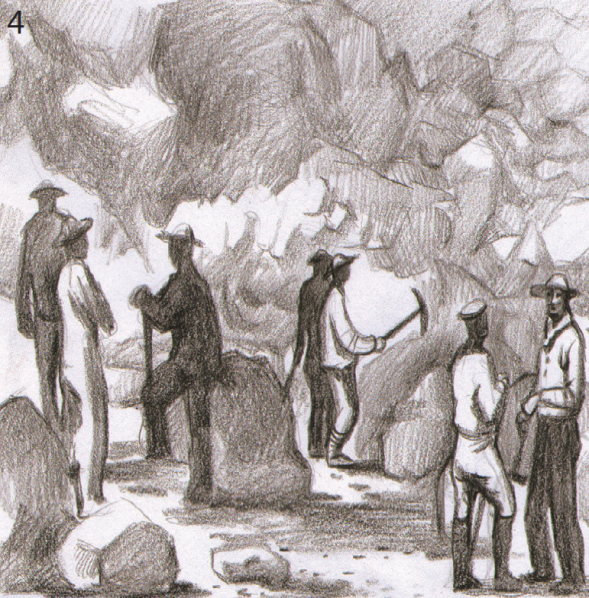 4.在這四、五千呎高的山上，有一萬多名華工正在挖石頭、鋪枕木、鋪鐵軌、釘道釘，阿福一到就被分派去敲打石頭。

4.在这四、五千尺高的山上，有一万多名华工正在挖石头、铺枕木、铺铁轨、钉道钉，阿福一到就被分派去敲打石头。
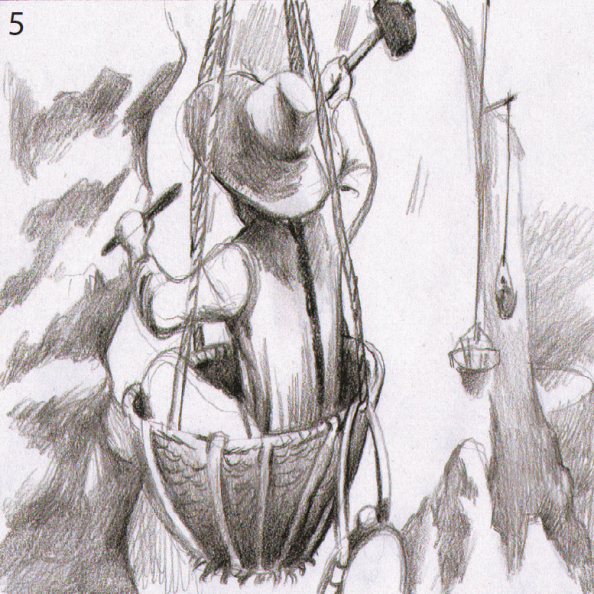 5.由於任務的危險和雪崩、生病、勞累等原因，死傷的華工有數千人。有一次，阿福在空中點燃炸藥時，差一點兒被炸死。

5.由于任务的危险和雪崩、生病、劳累等原因，死伤的华工有数千人。有一次，阿福在空中点燃炸药时，差一点儿被炸死。
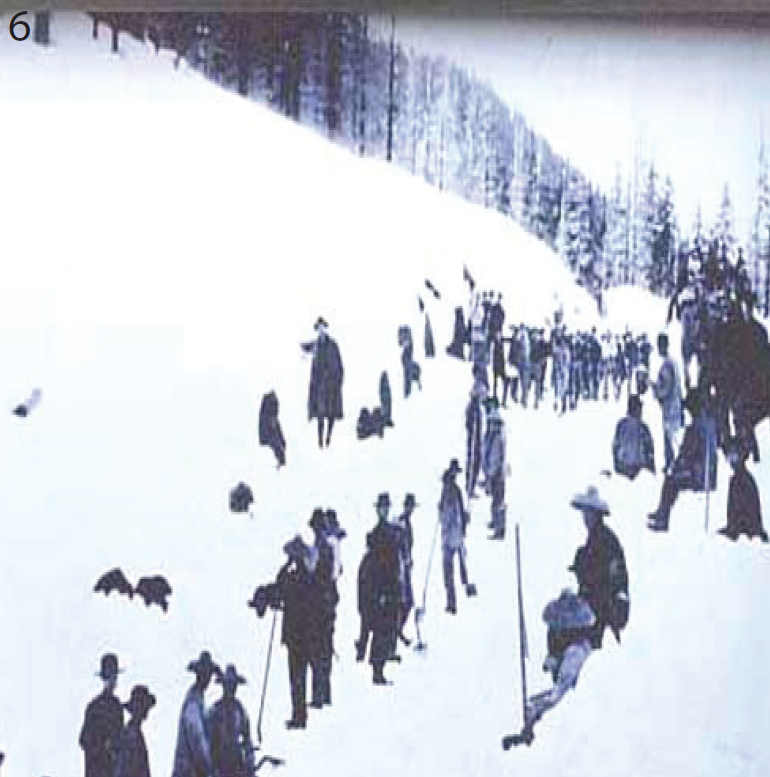 6.寒冬來了，大雪有幾十呎高。華工們冒著危險挖了一段又長又寬的冰洞，然後在冰洞裡繼續鋪鐵路，沒有讓工程停頓下來。
6.寒冬来了，大雪有几十呎高。华工们冒着危险挖了一段又长又宽的冰洞，然后在冰洞裡继续铺铁路，没有让工程停顿下来。
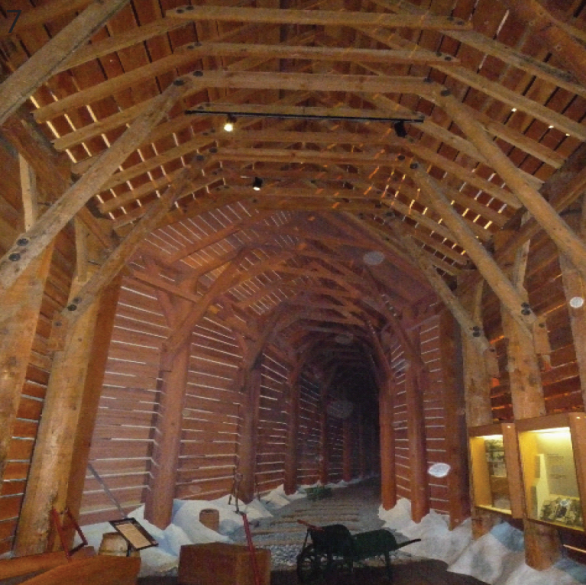 7.為了不讓雪崩影響火車的通行，華工們沿著建好的鐵路，用木頭和水泥蓋了一條長長的通道，這就是有名的China Wall了。
7.为了不让雪崩影响火车的通行，华工们沿著建好的铁路，用木头和水泥盖了一条长长的通道，这就是有名的China Wall了。
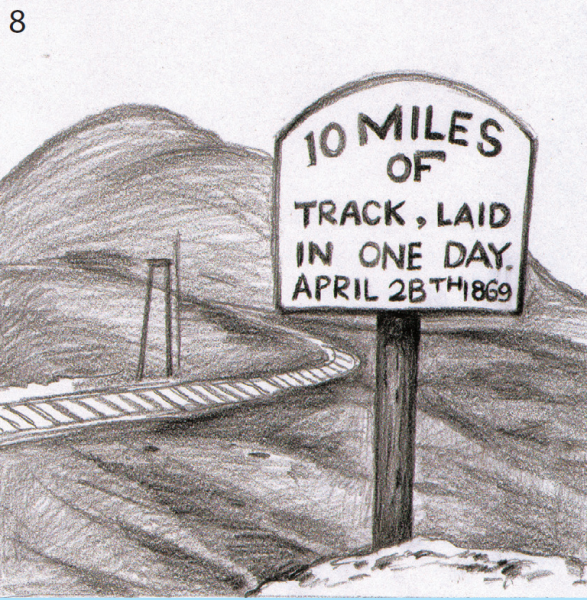 8.從1864到1869年間，約有三、四萬華工參加了從加州經內華達州到猶他州的鐵路修建，他們創下了一日鋪十哩的紀錄。
8.从1864到1869年间，约有三、四万华工参加了从加州经内华达州到犹他州的铁路修建，他们创下了一日铺十里的纪录。
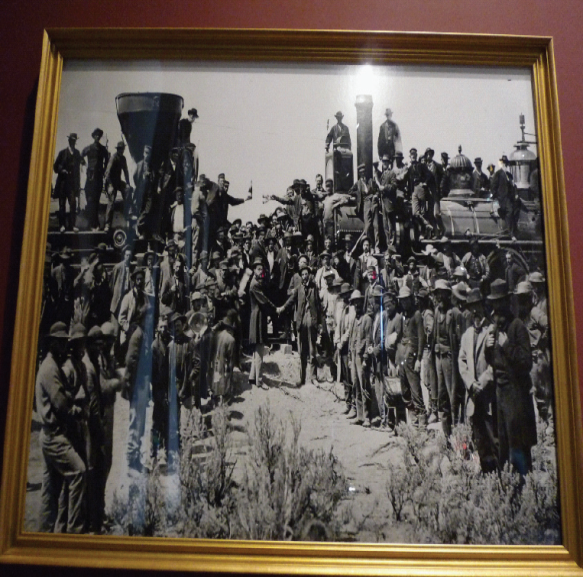 9.1869年5月10日，東西兩段鐵路在猶他州的突頂山接通了。可是鐵路公司不讓華工參加通車的慶典，他們不讓人們知道華工建鐵路的功勞。9.1869年5月10日，东西两段铁路在犹他州的突顶山接通了。可是铁路公司不让华工参加通车的庆典，他们不让人们知道华工建铁路的功劳。
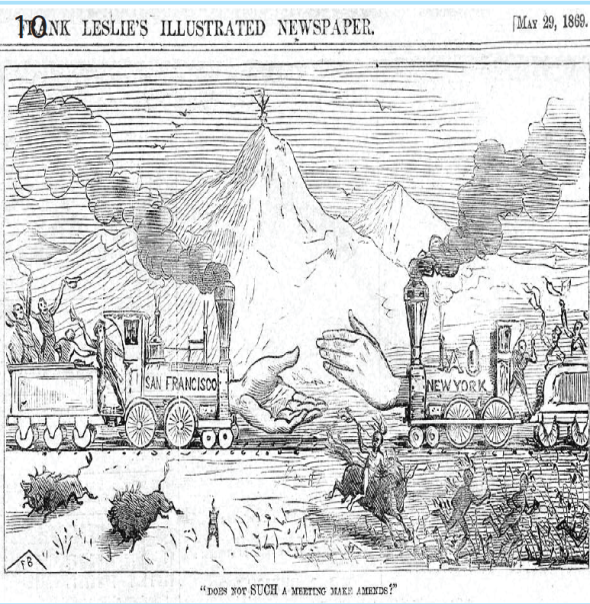 10.橫貫鐵路連接了東岸和西岸，美國繁榮起來了！「希望後人能知道華工建鐵路的歷史。」這是阿福常常跟子孫們說的話。
10.横贯铁路连接了东岸和西岸，美国繁荣起来了！“希望后人能知道华工建铁路的历史。”这是阿福常常跟子孙们说的话。
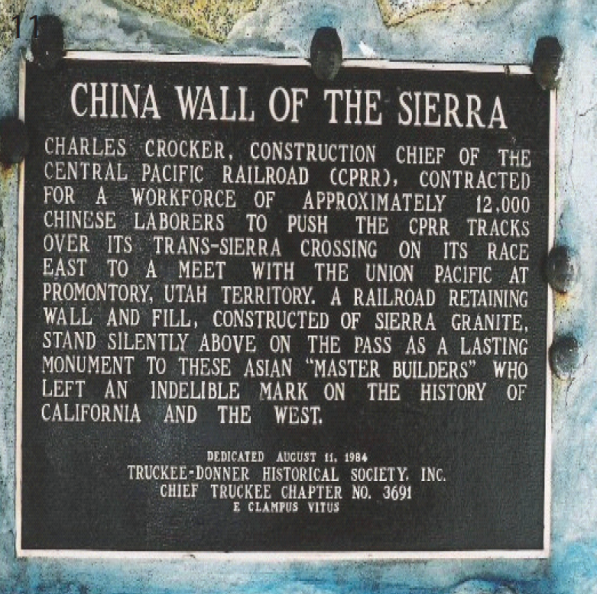 11.1964年以後，人們漸漸肯定了華工在美國的貢獻。1984年，內華達歷史學會在China Wall附近，立了一個紀念碑。
11.1964年以后，人们渐渐肯定了华工在美国的贡献。1984年，内华达历史学会在China Wall附近，立了一个纪念碑。
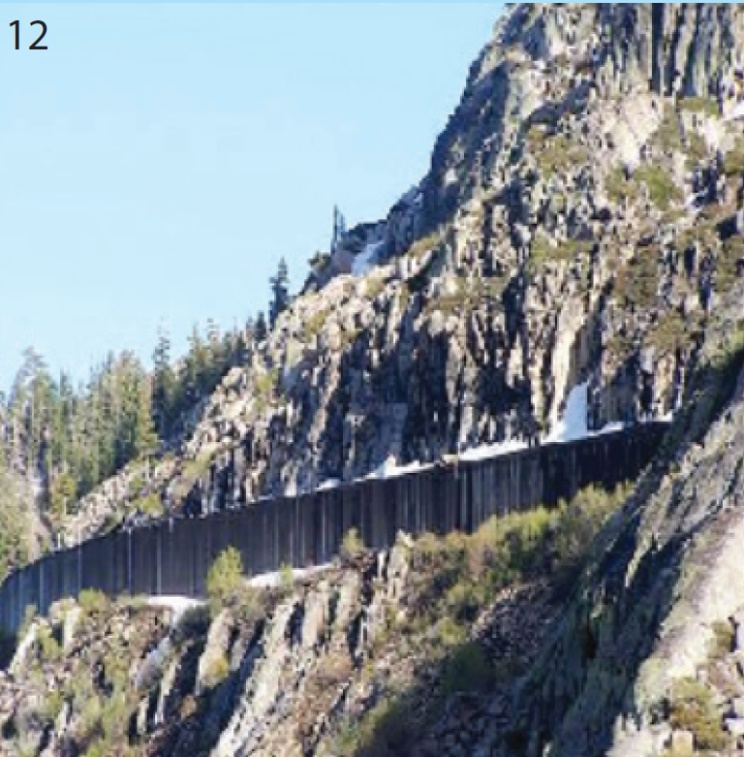 12. 鐵道從China Wall的通道中穿過，所以火車一年四季都能通行無阻。這排長長的China Wall，是一百多年前的華工，留給後人的禮物。
12. 铁道从China Wall的通道中穿过，所以火车一年四季都能通行无阻。这排长长的China Wall，是一百多年前的华工，留给后人的礼物。
China Wall in Sierra Nevada, California
勞工 劳工(labors)
政府應該立法(enact a law)保障勞工權益(protect the rights of labors)。
政府应该立法(enact a law)保障劳工权益(protect the rights of labors)。
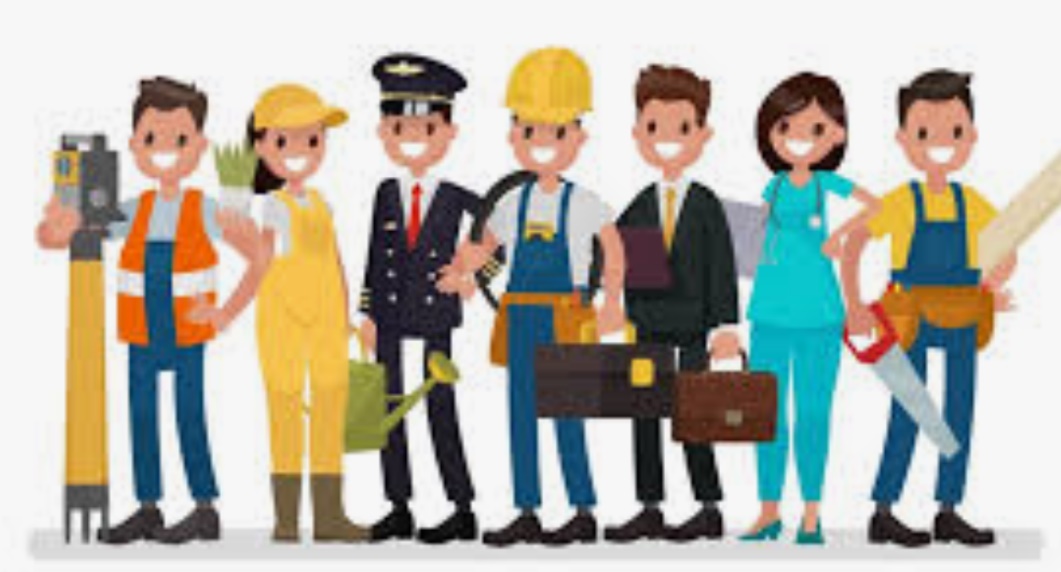 抱怨(to complain)
凡事先想想是不是自己的問題，不要總是抱怨別人。
凡事先想想是不是自己的问题，不要总是抱怨别人。
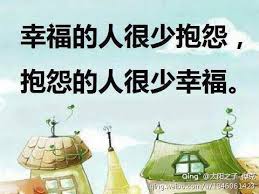 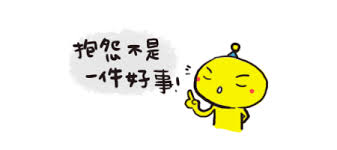 段(a section, a paragraph)
可以請你從這篇文章裏選一段念嗎? 
可以请你从这篇文章里选一段念吗?
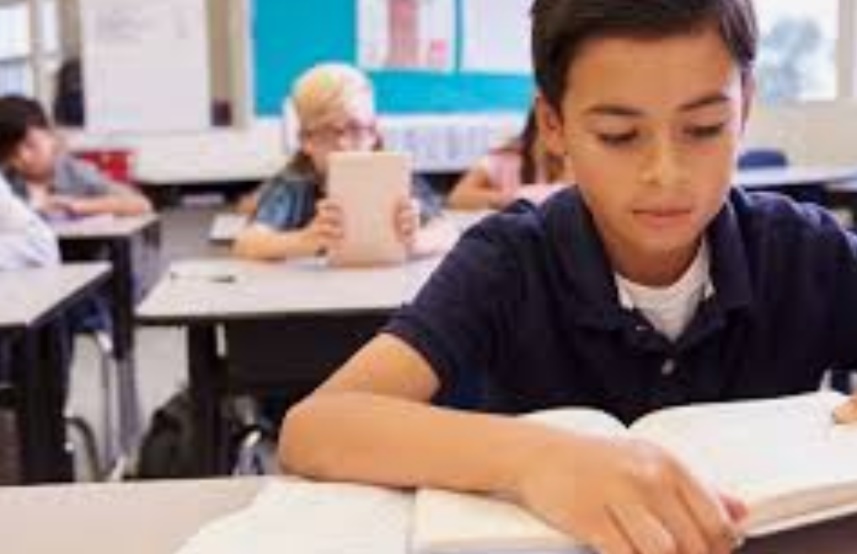 怪不得( no wonder)
他平常就有閱讀中文報紙的習慣， 怪不得他中文閱讀的速度會這麼快。
他平常就有阅读中文报纸的习惯， 怪不得他中文阅读的速度会这么快。
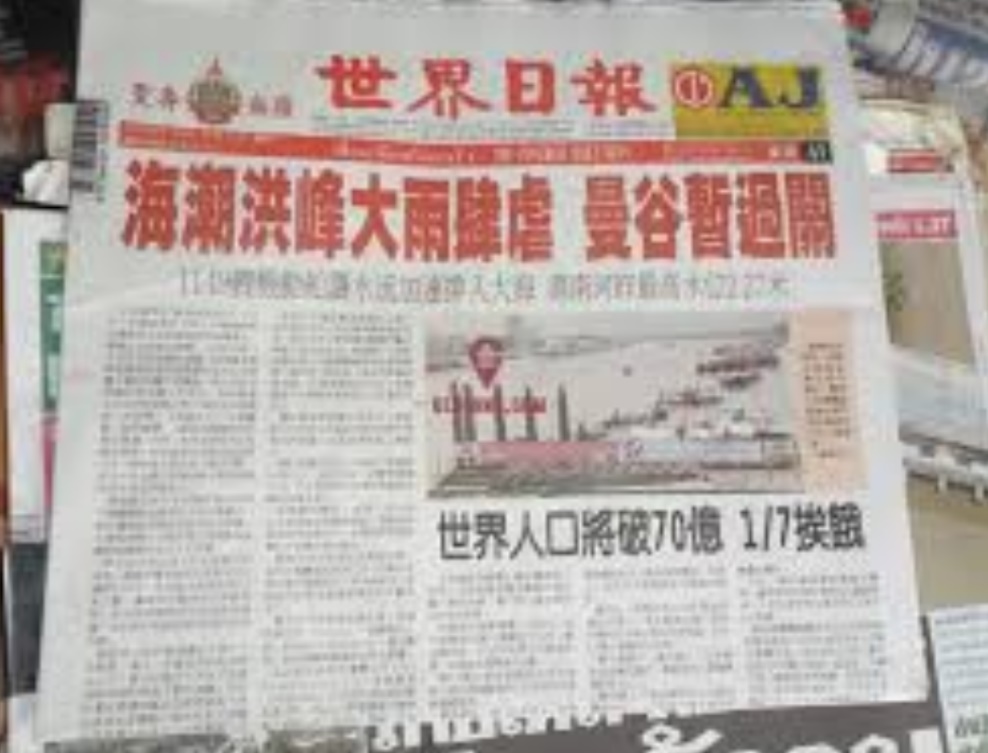 请用括号内的字造句来完成对话:
这么晚了还没吃饭，_____________?(难道)
 都7点了还不起床，_____________?(难道)
请用括号内的字造句来完成对话:
原来Tony在台湾住过4年,
___________________________。(怪不得)


他天天在外面吃饭,
___________________________。(怪不得)
请用括号内的字造句来完成对话:
4.这次拔河比赛班上能得第一名，
___________________________。(靠)
載（载）( to carry, to load)
這輛公車載滿了要去爬山的遊客(tourist)。 
这辆公车载满了要去爬山的游客(tourist)。
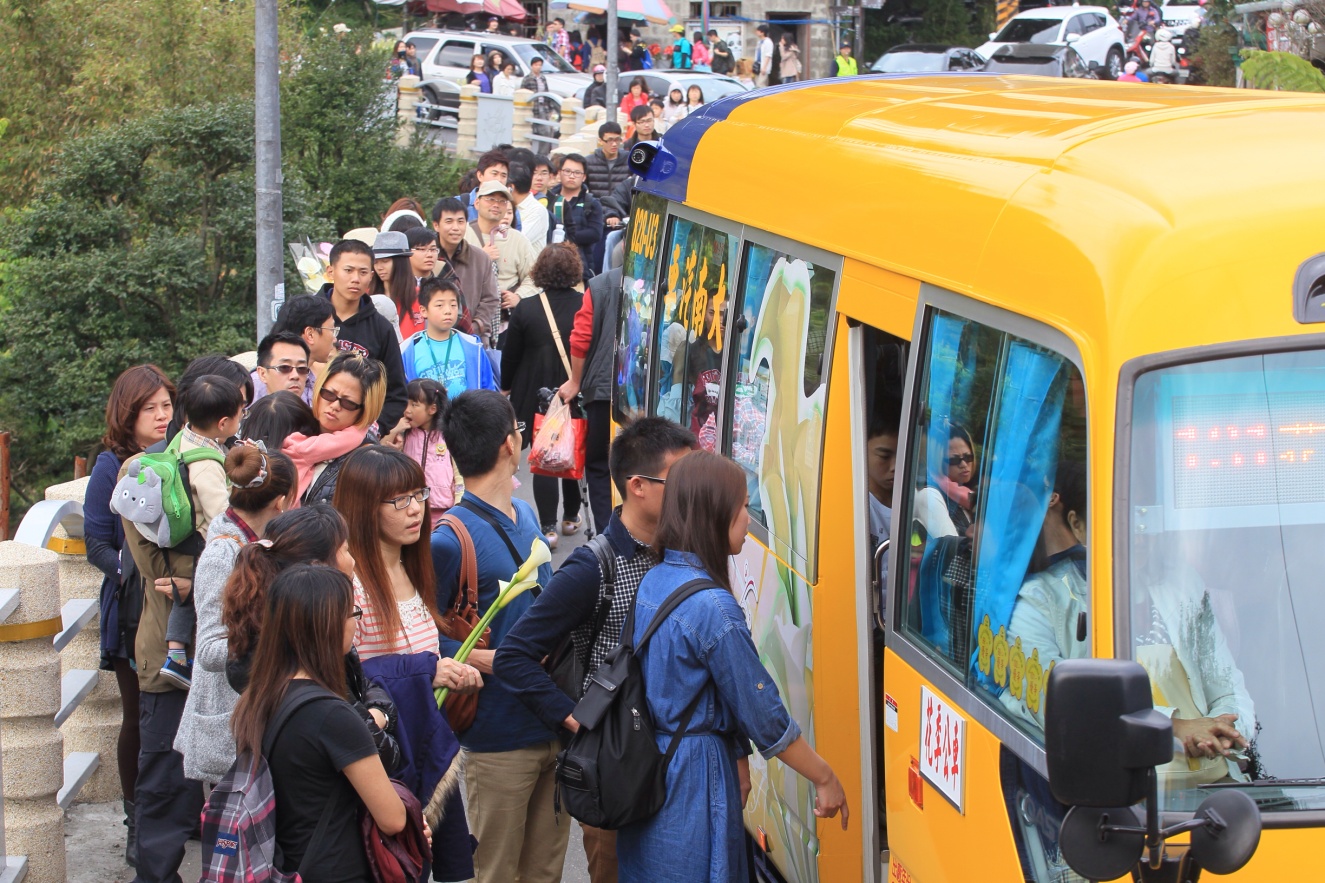 请用括号内的字造句来完成对话:
5.我妈妈今天不能来接我，
___________________________。(载)
请用括号内的字造句来完成对话:
5.小明的房间很乱，
___________________________连走路的地方都没有。(满地)
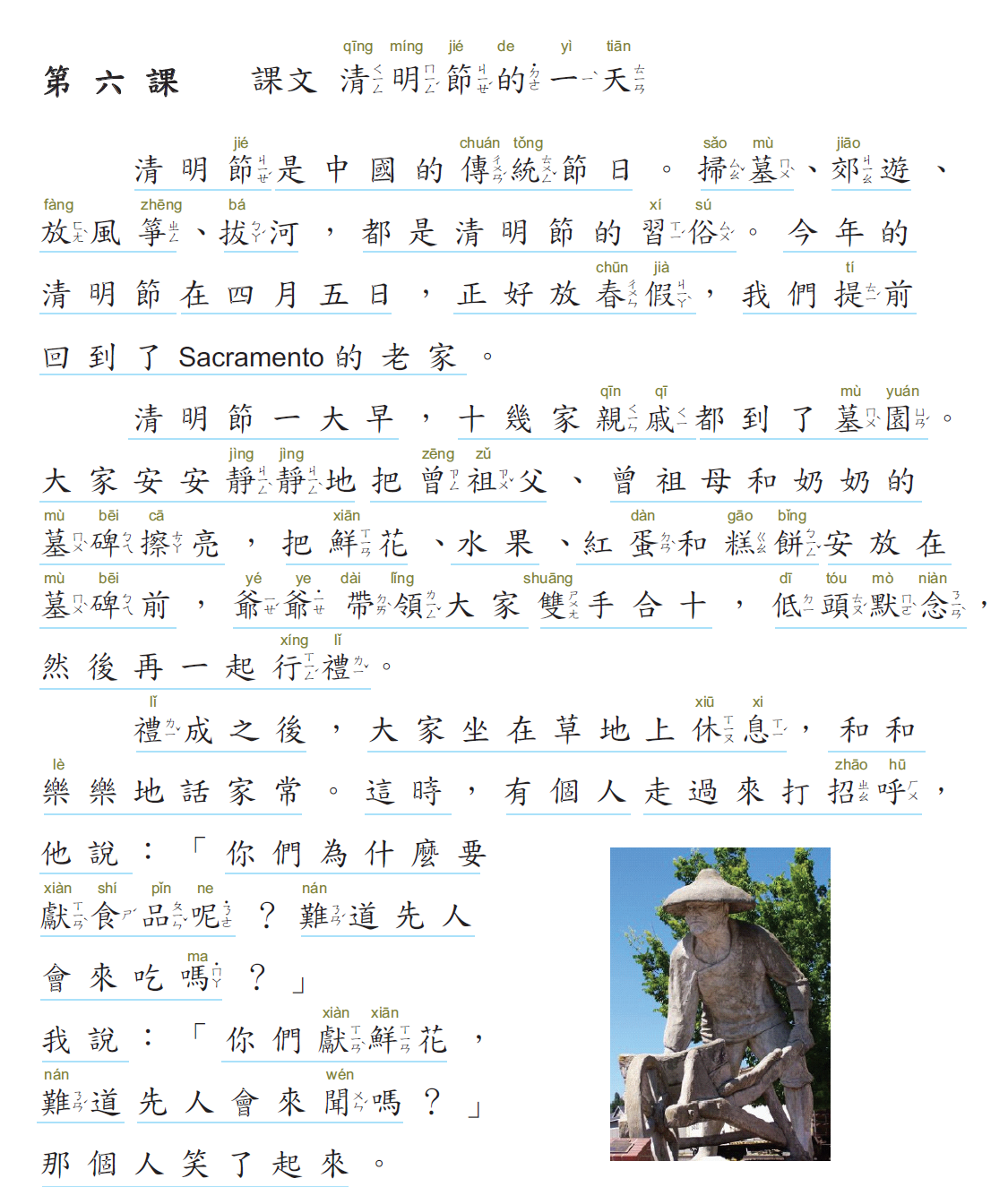 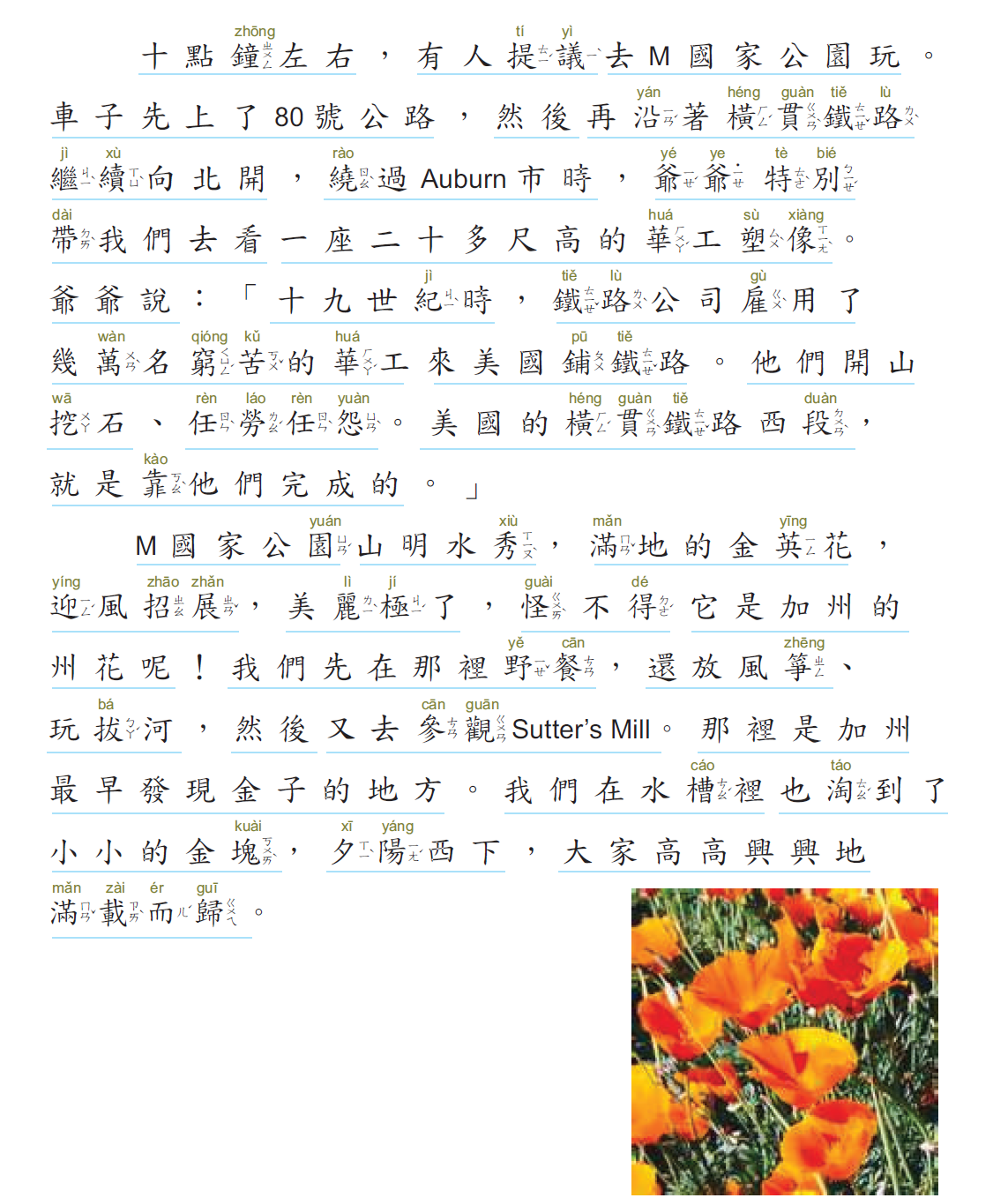 Auburn 華工塑像
Marshall Gold Discovery State Historic park
第四周
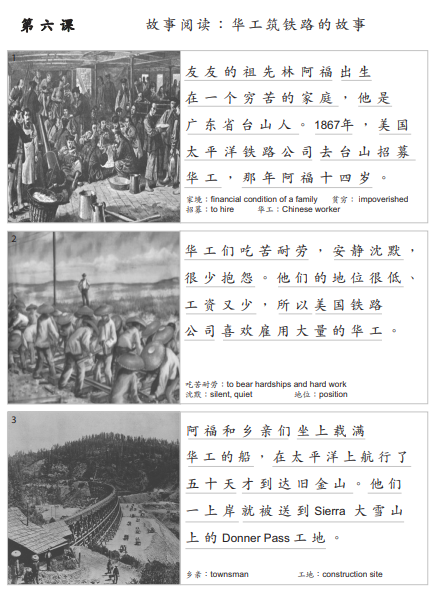 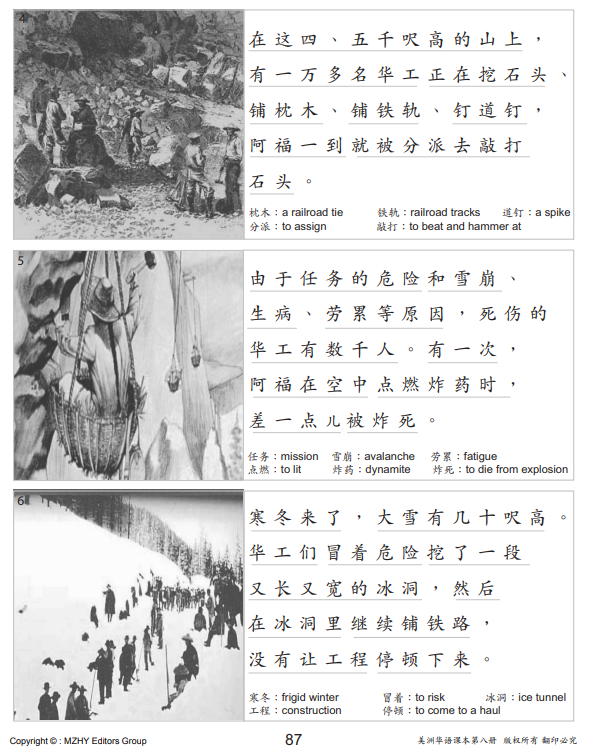 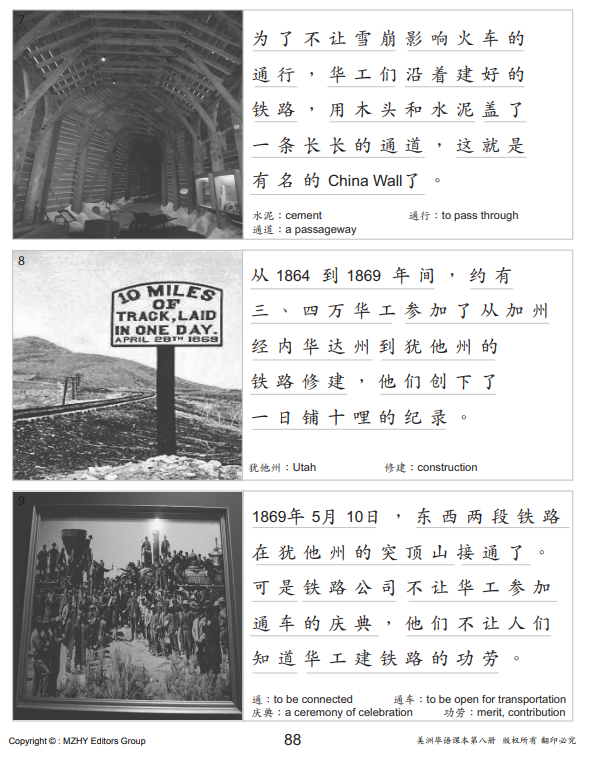 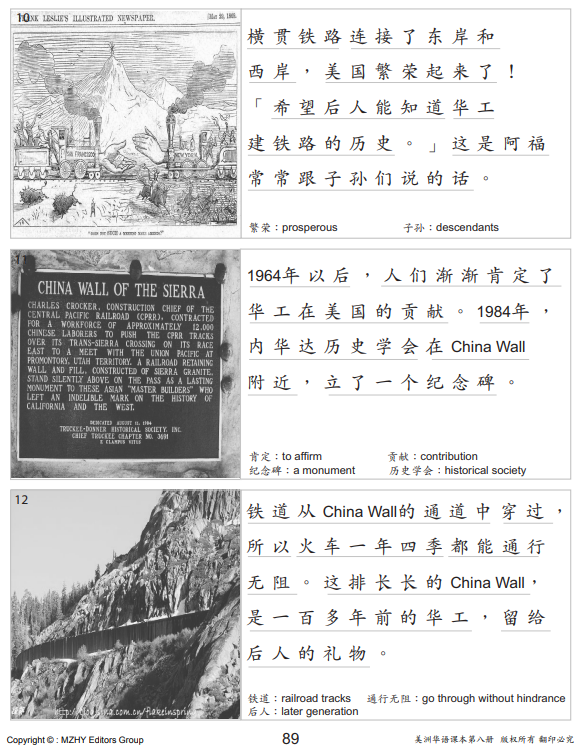 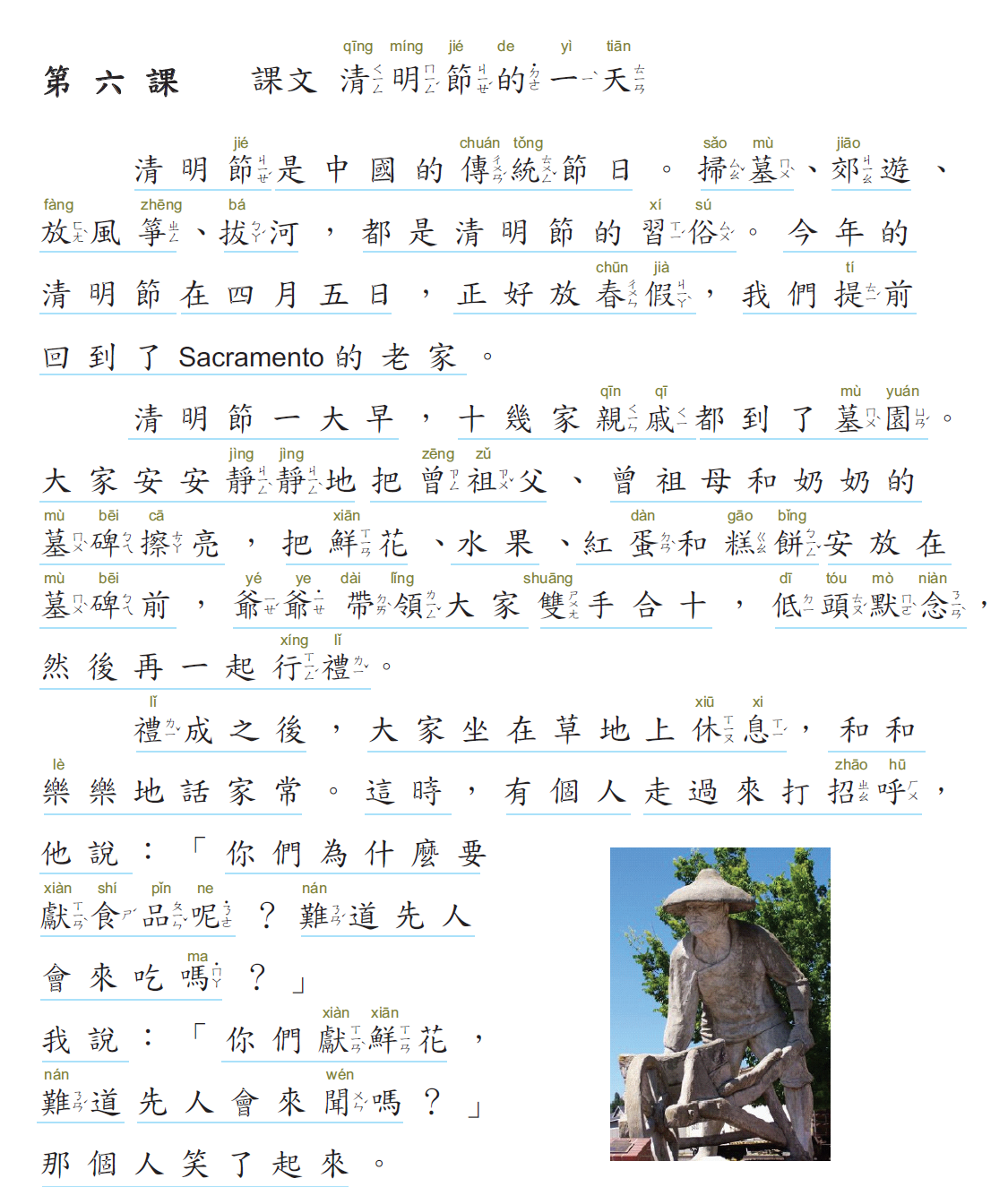 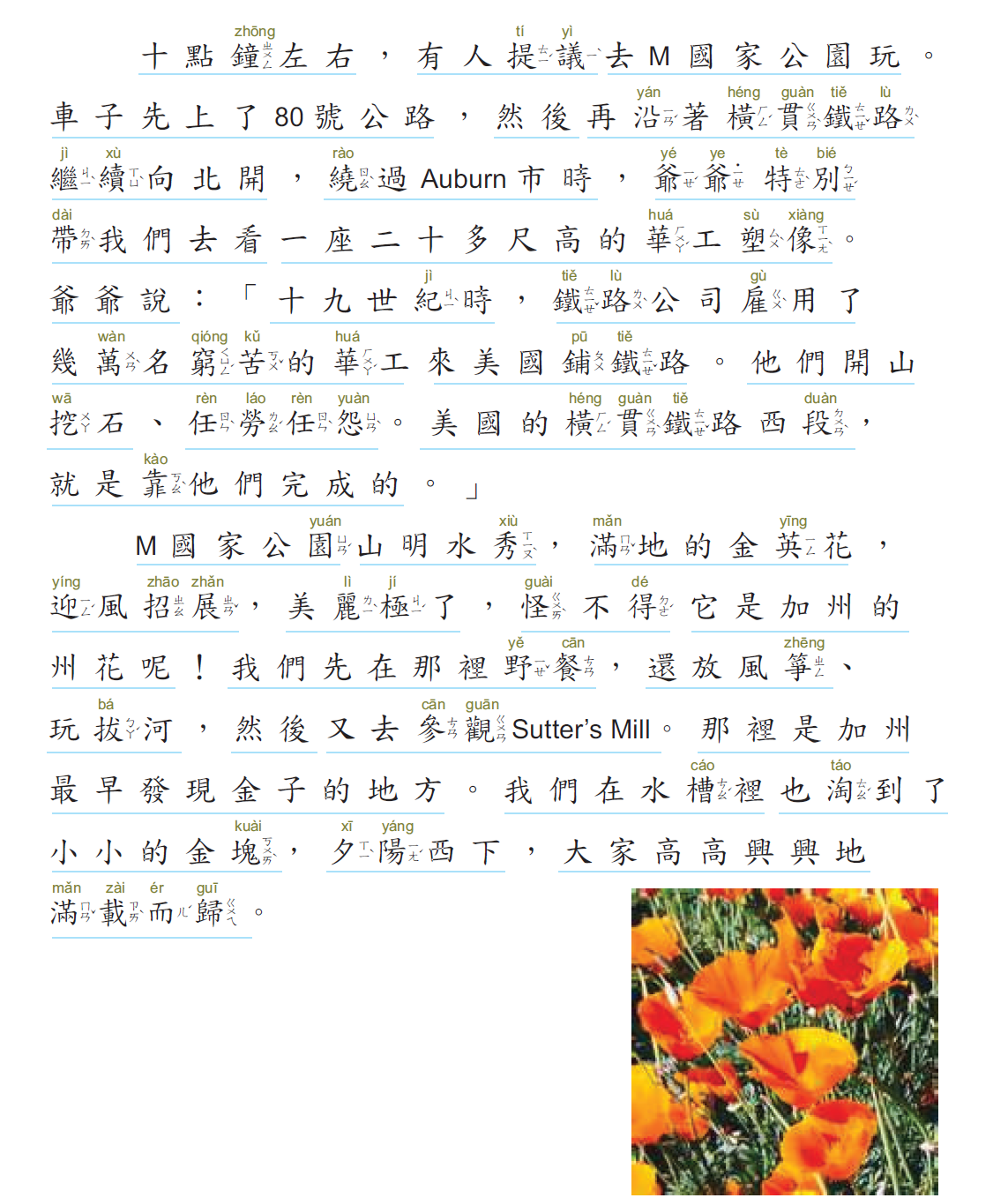 回答问题:
1. 清明节那天大家把什么安放在墓碑前?

_______________________________________________________________
2. 大家扫完墓后接着一起去哪里玩?

_______________________________________________________________
3. 19世纪时，许多穷苦华工被雇佣到美国做什么?

_______________________________________________________________
4. 加州的州花是什么?

_______________________________________________________________
5. 加州最早发现金子的城市是哪里?

_______________________________________________________________
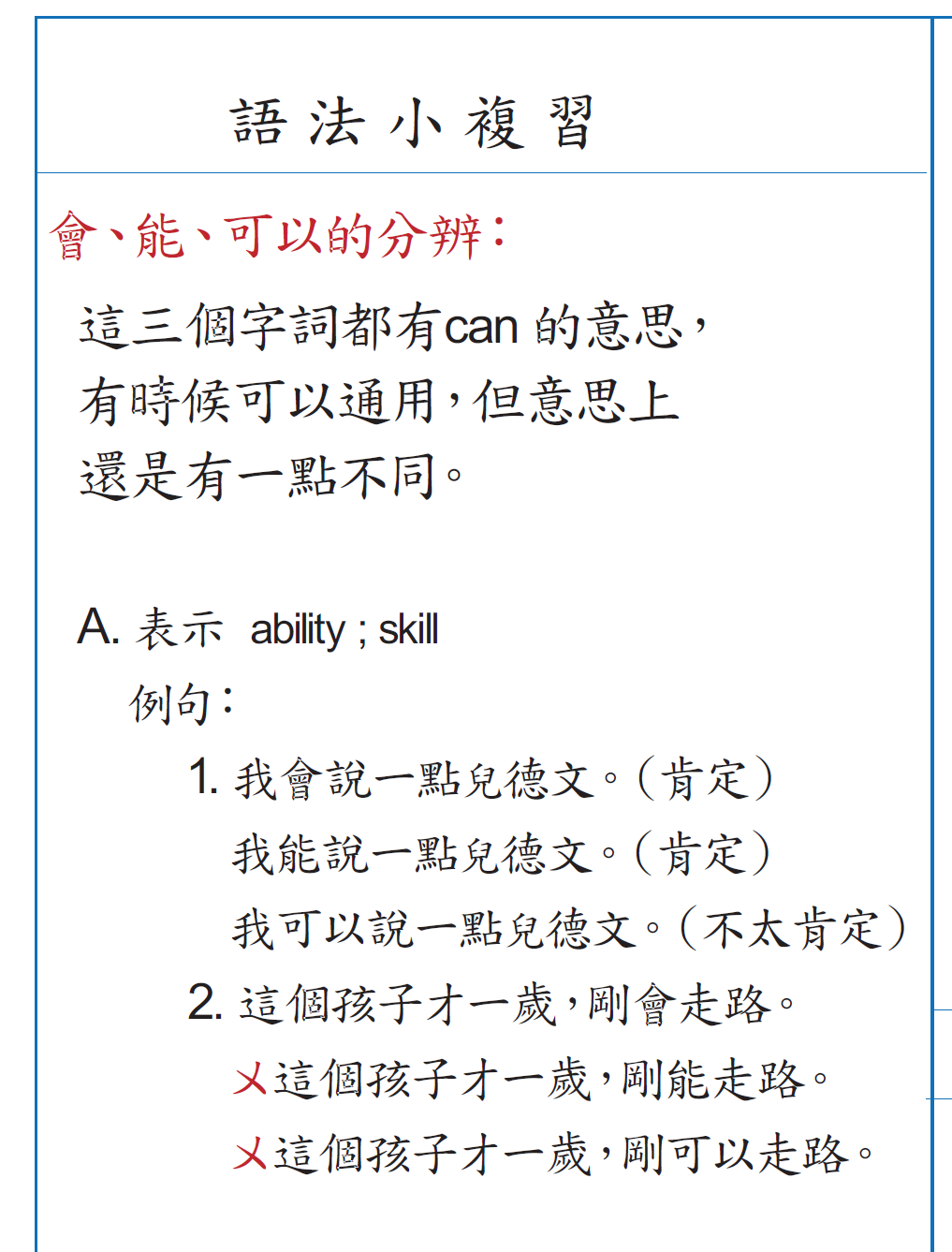 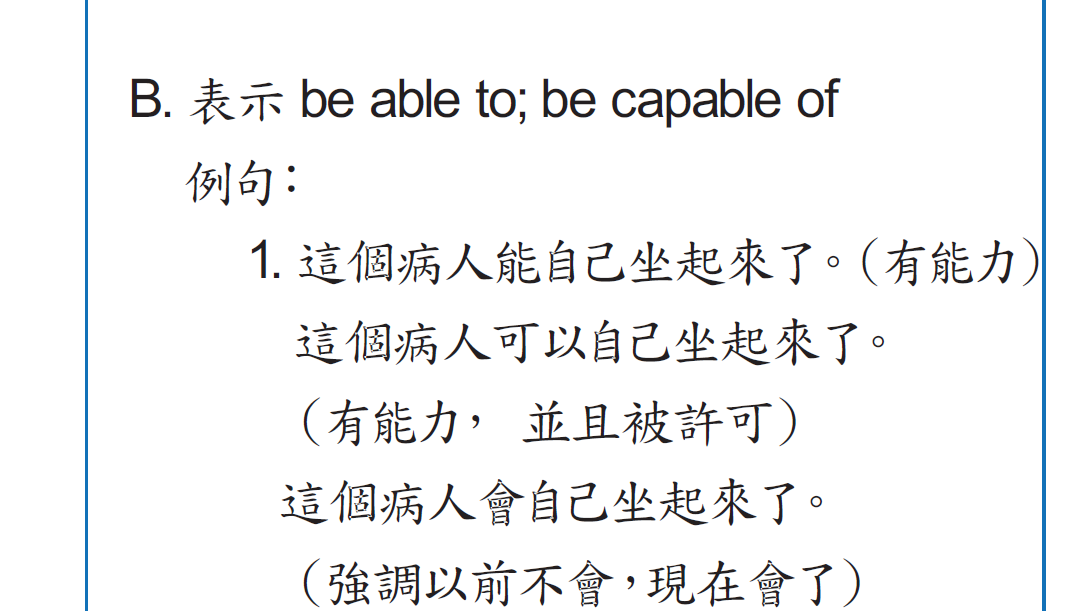 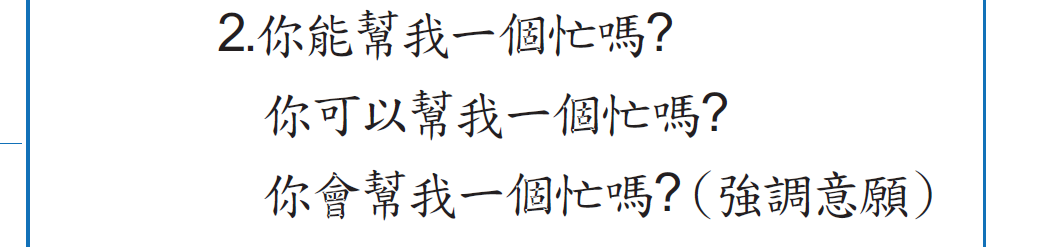 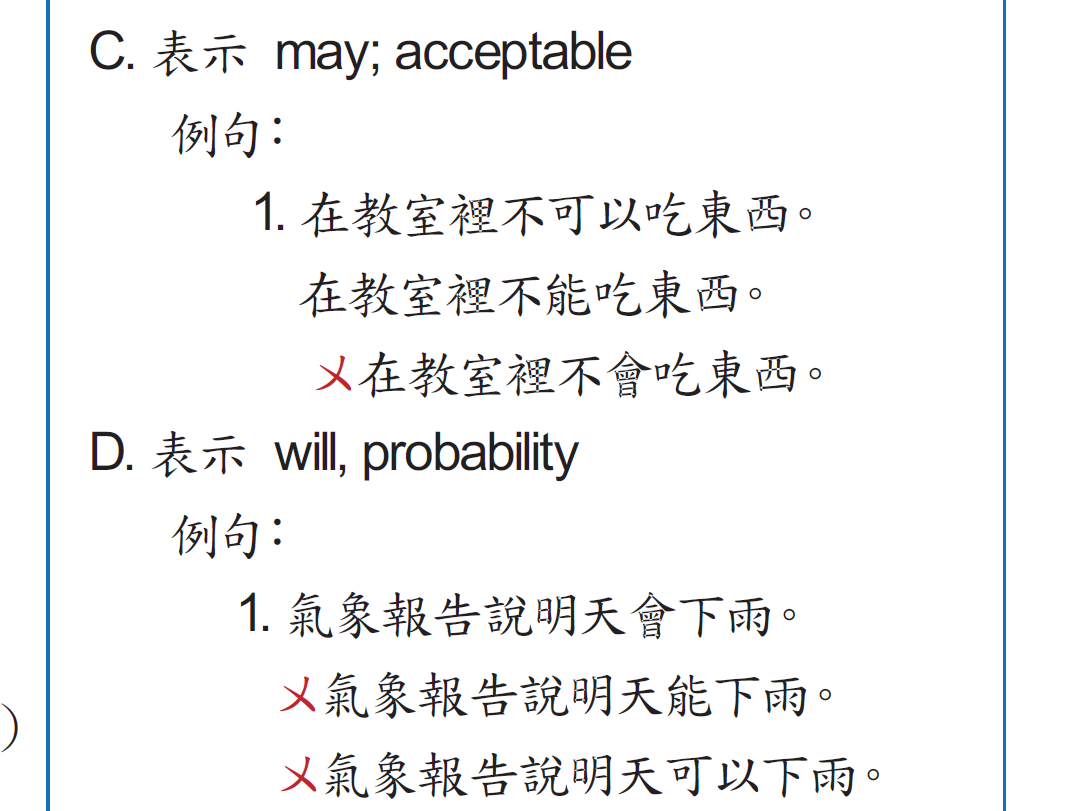 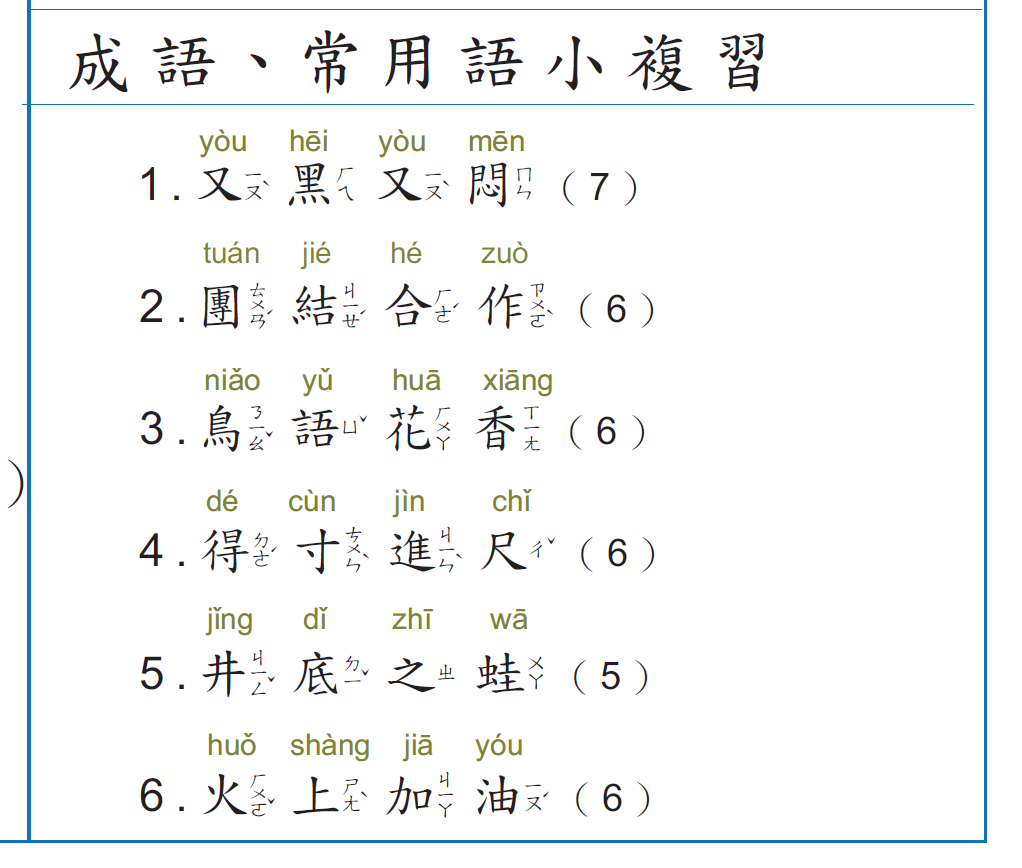 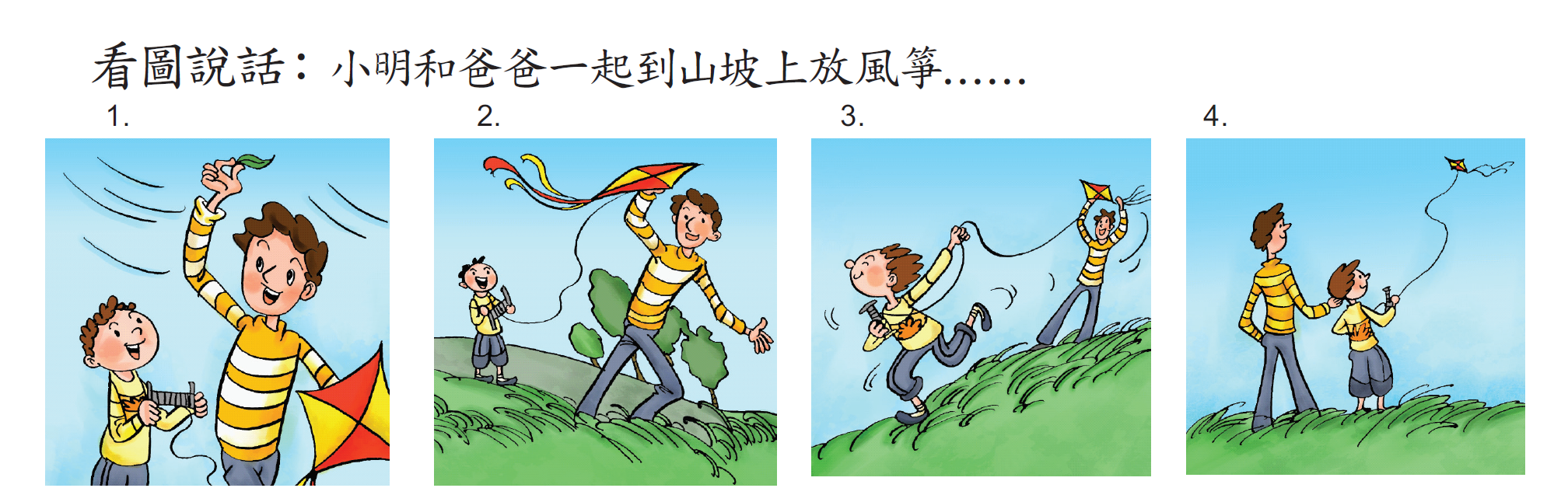